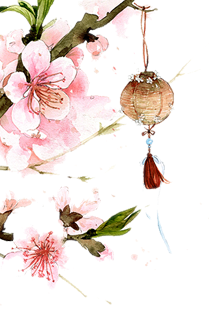 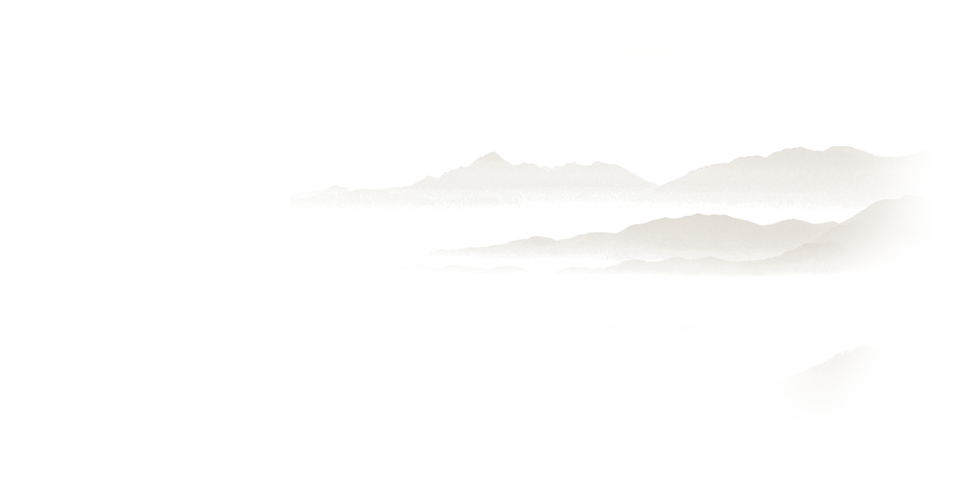 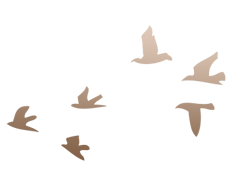 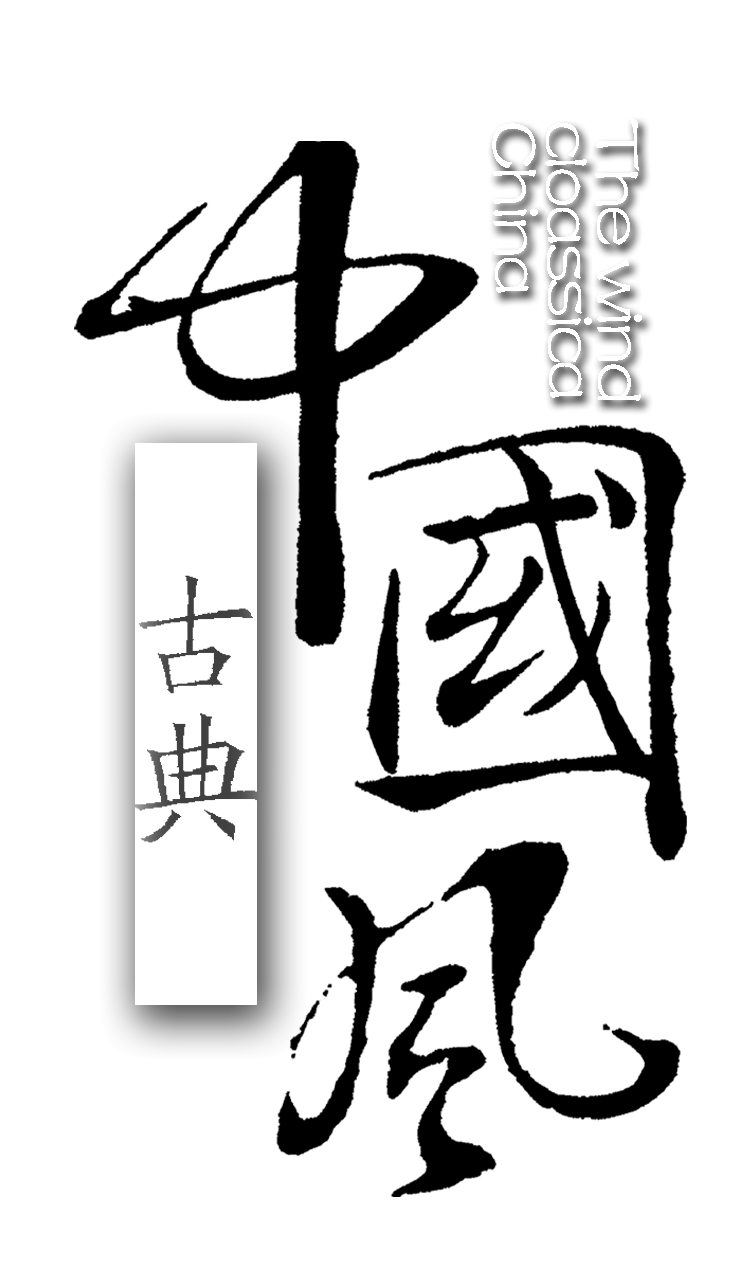 工作总结PPT模板
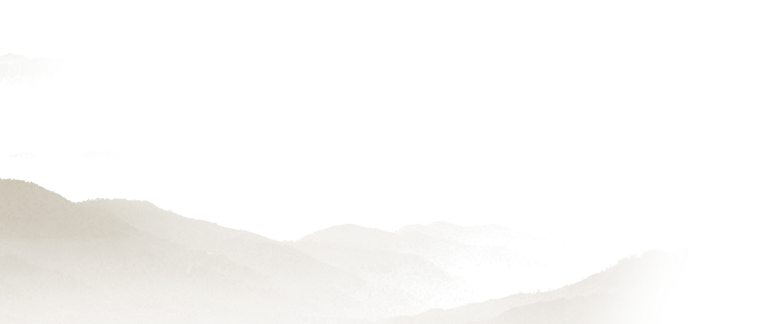 Lorem ipsum dolor sit amet, consectetuer adipiscing elit.
Aenean commodo ligula eget dolor. Aenean massa.
部门：芒果派 日期：2020/12/30
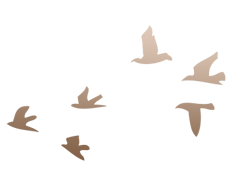 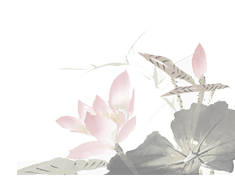 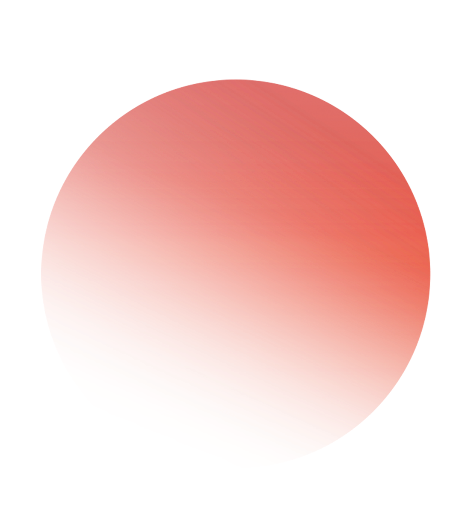 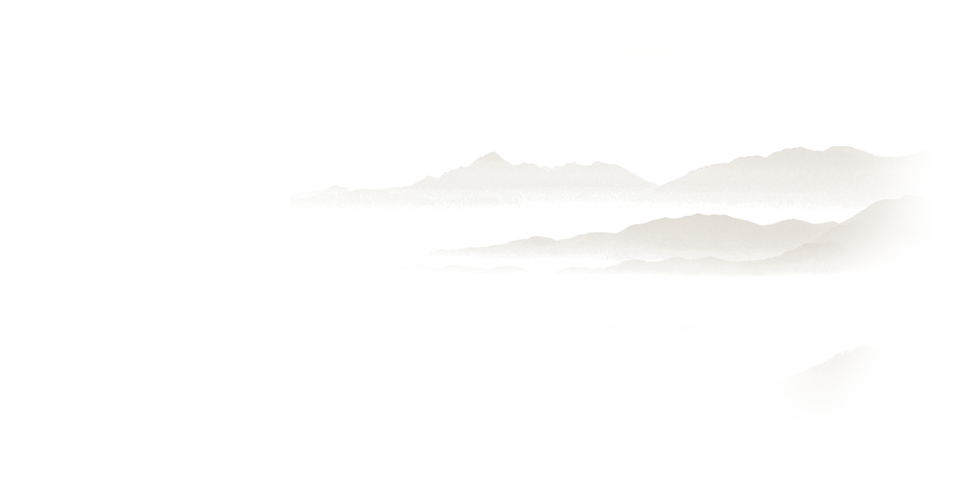 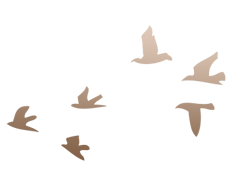 目录
壹
贰
叁
肆
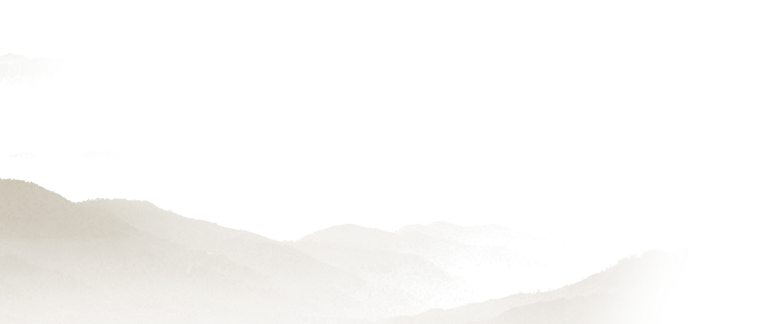 月度工作概述
工作完成情况
成功项目展示
未来工作计划
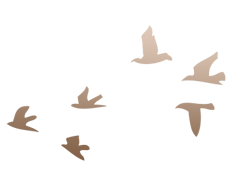 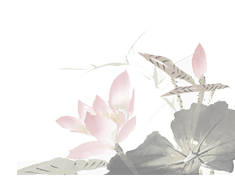 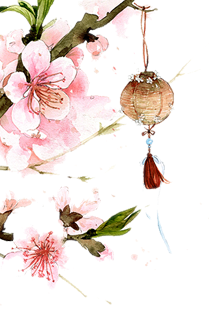 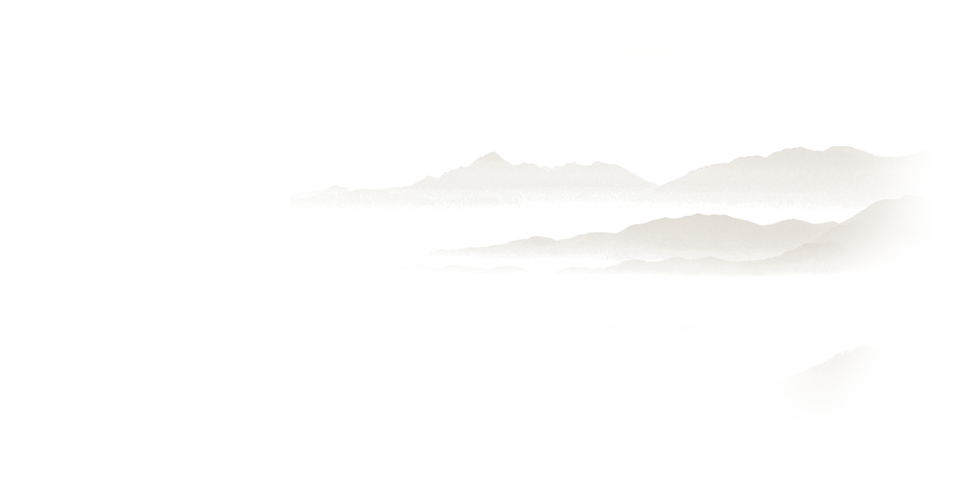 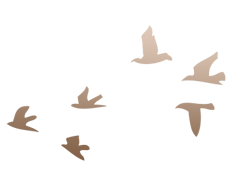 壹
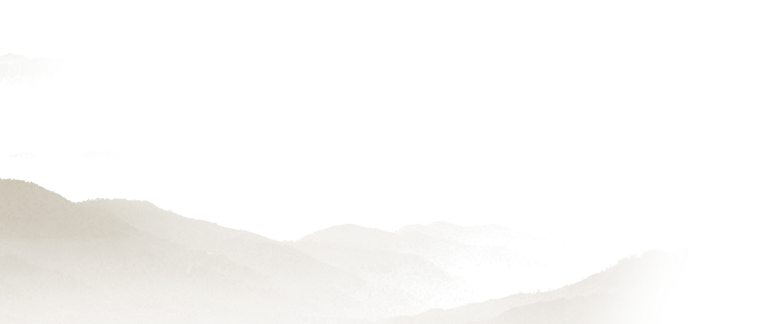 月度工作概述
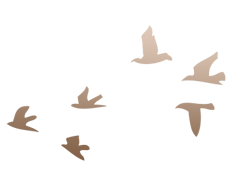 Lorem ipsum dolor sit amet, consectetuer adipiscing elit. Maecenas porttitor congue massa. Fusce posuere, magna sed Lorem ipsum dolor sit amet, consectetuer adipiscing
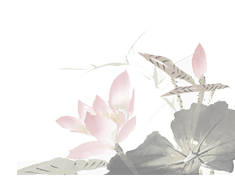 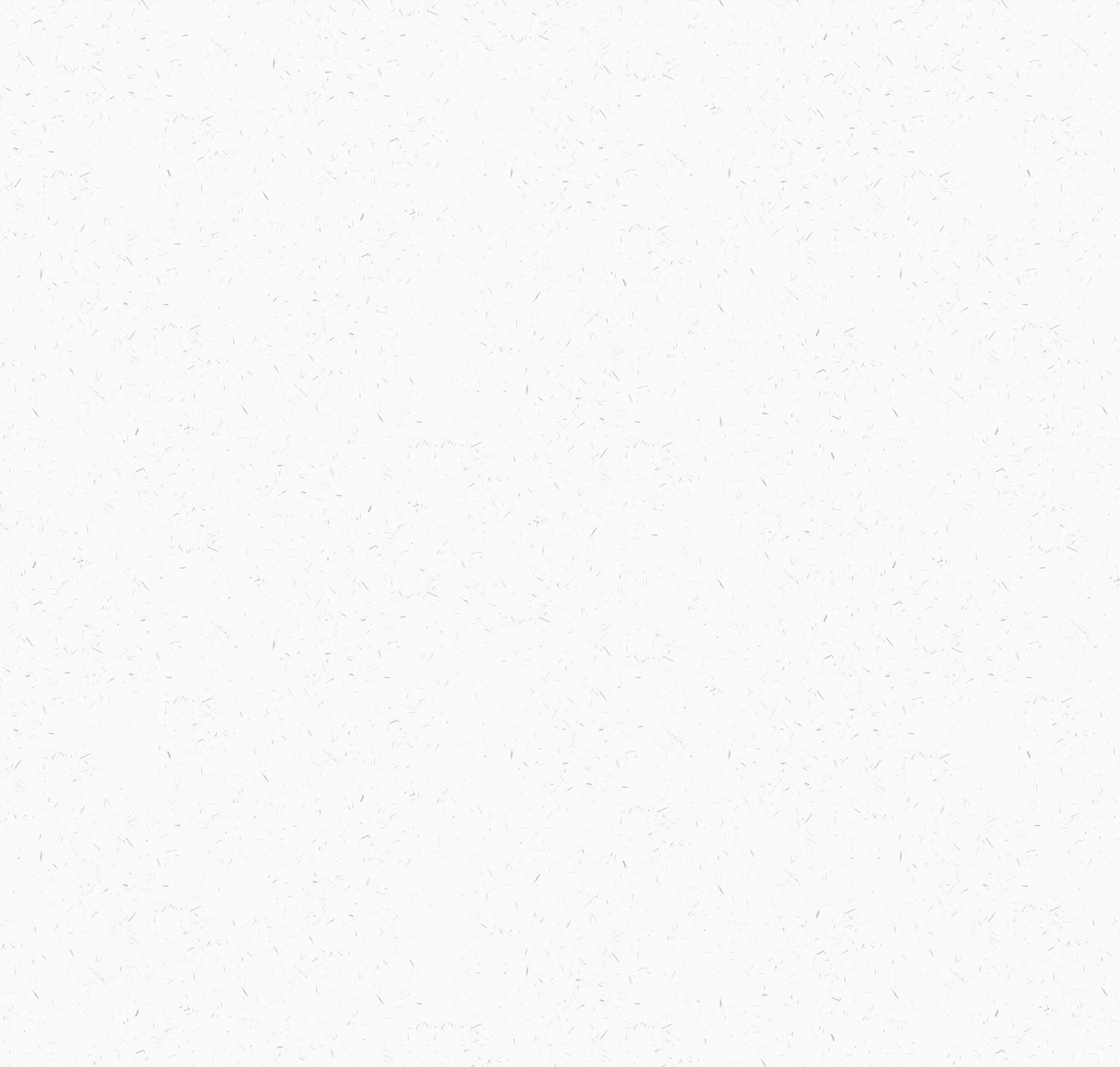 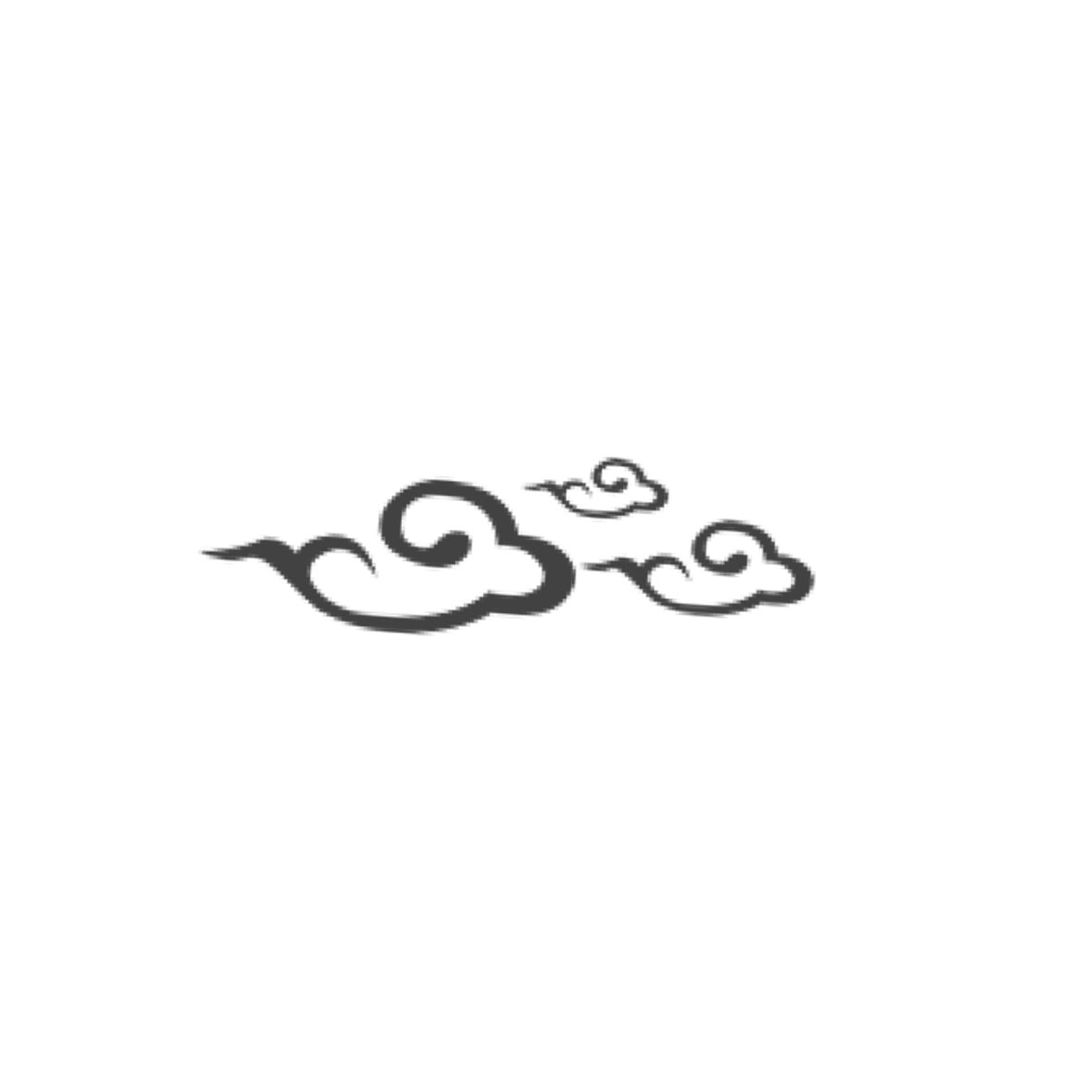 年度工作概述
01
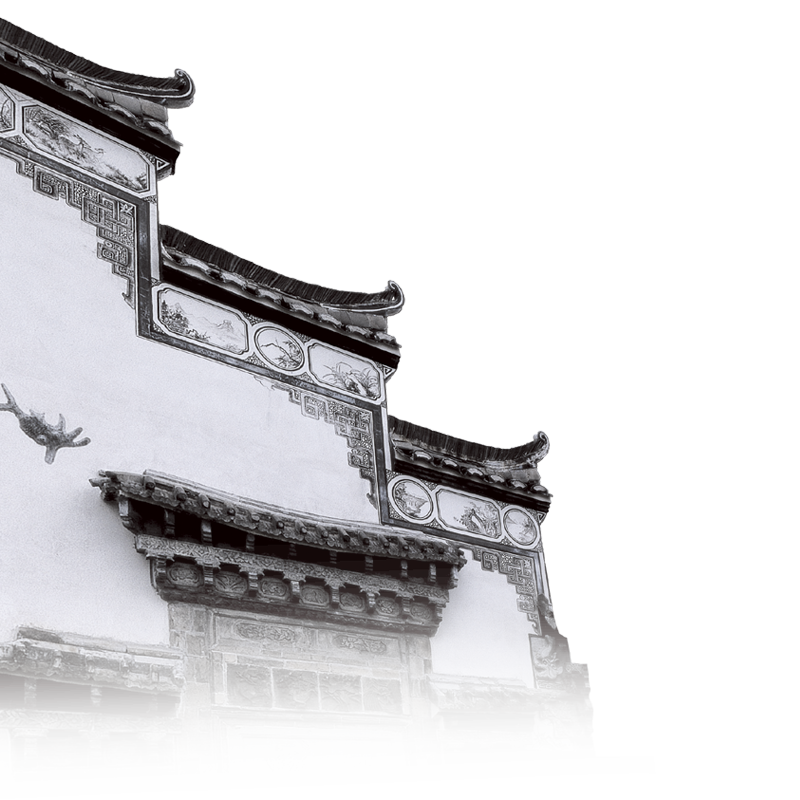 点击此处添加文本信息。标题数字等都可以通过点击
02
点击此处添加文本信息。标题数字等都可以通过点击
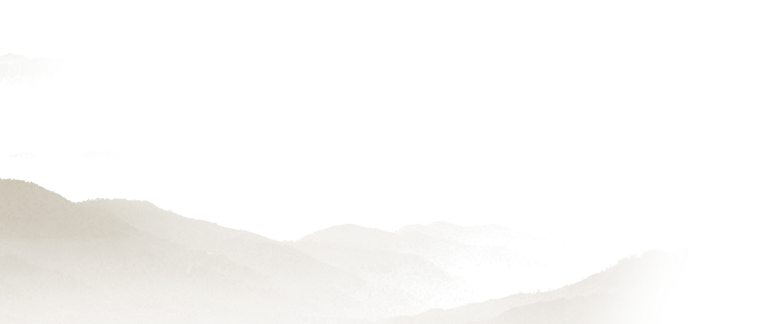 03
点击此处添加文本信息。标题数字等都可以通过点击
04
点击此处添加文本信息。标题数字等都可以通过点击
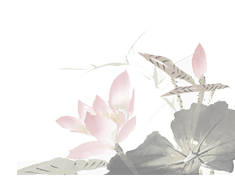 05
点击此处添加文本信息。标题数字等都可以通过点击
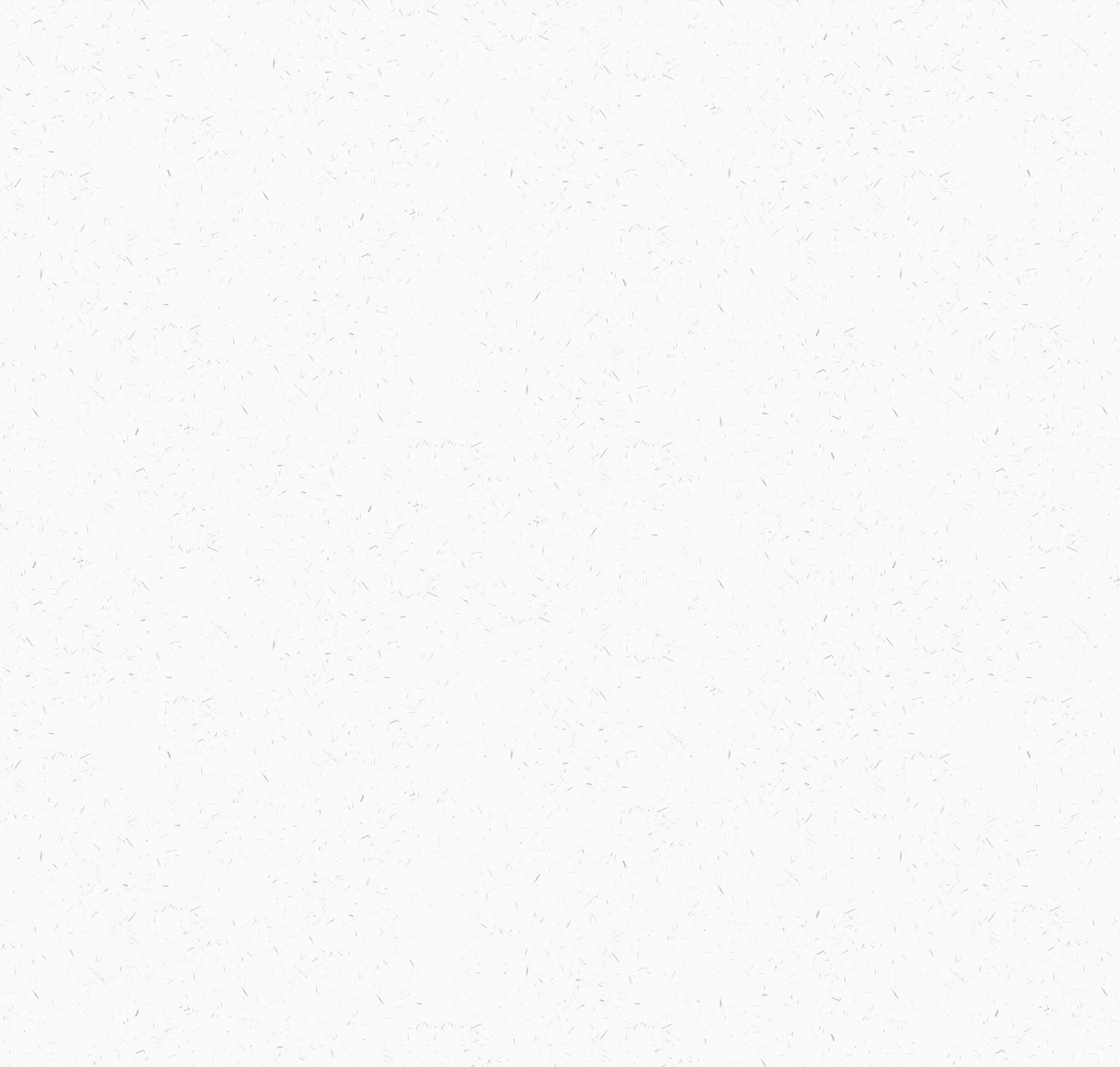 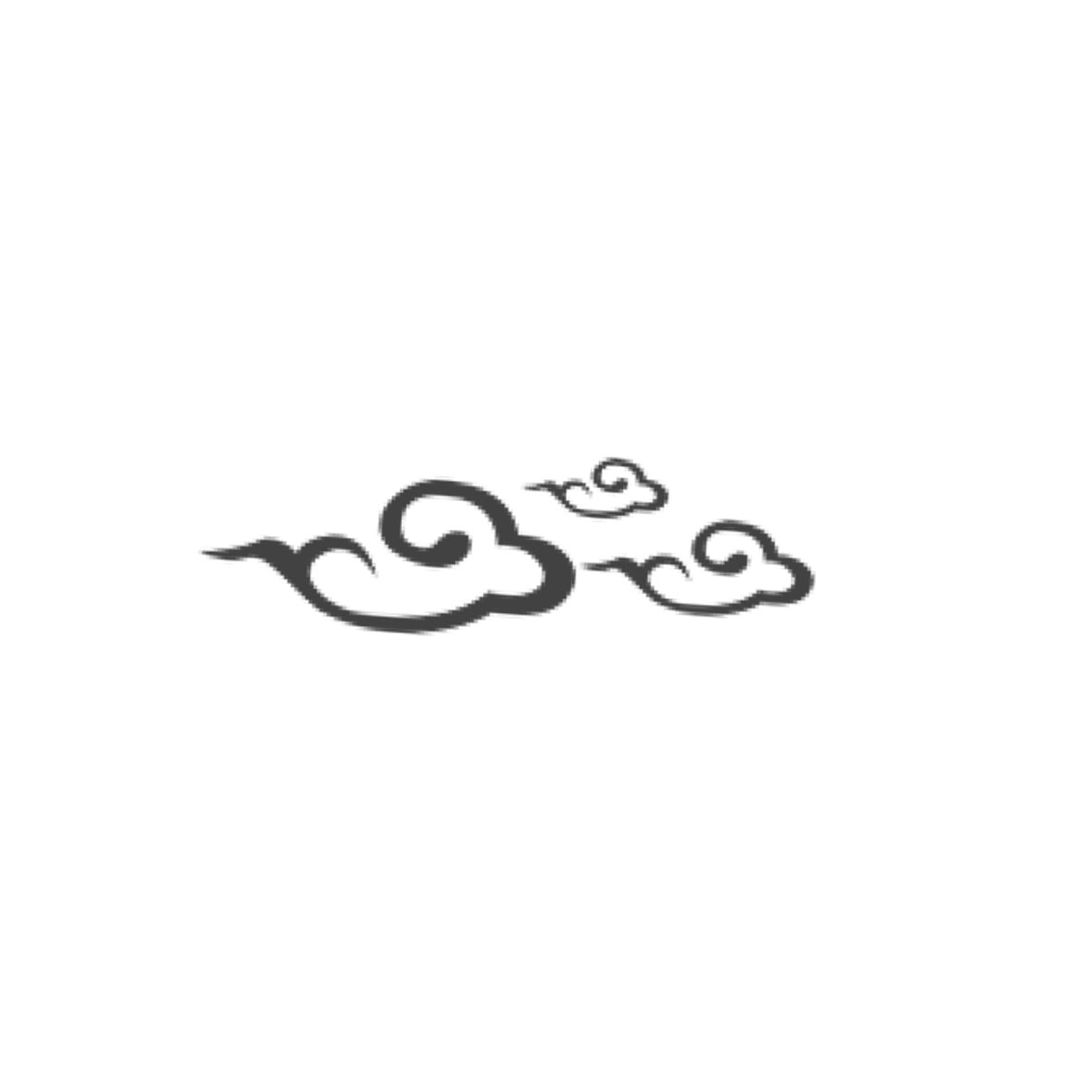 年度工作概述
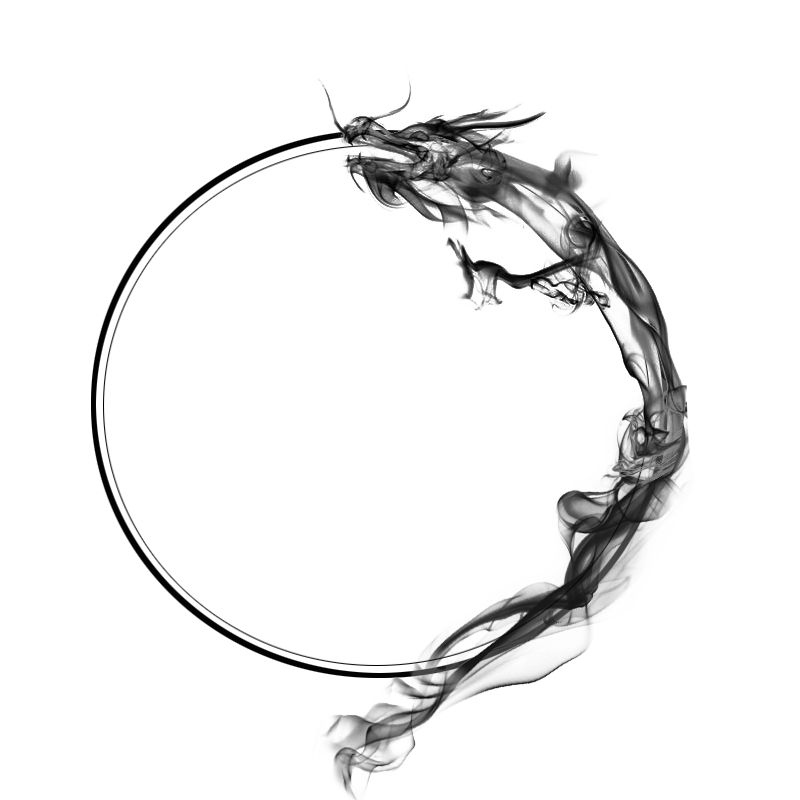 此处添加文字内容
此处添加文字内容
The cargo ship was developed by the China Academy of Space Technology and is 10.6 meters.
The cargo ship was developed by the China Academy of Space Technology and is 10.6 meters.
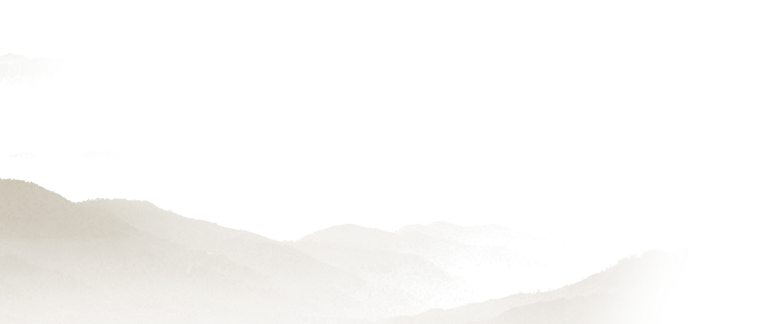 古典
YOUR TEXT HERE
此处添加文字内容
此处添加文字内容
The cargo ship was developed by the China Academy of Space Technology and is 10.6 meters.
The cargo ship was developed by the China Academy of Space Technology and is 10.6 meters.
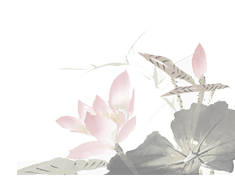 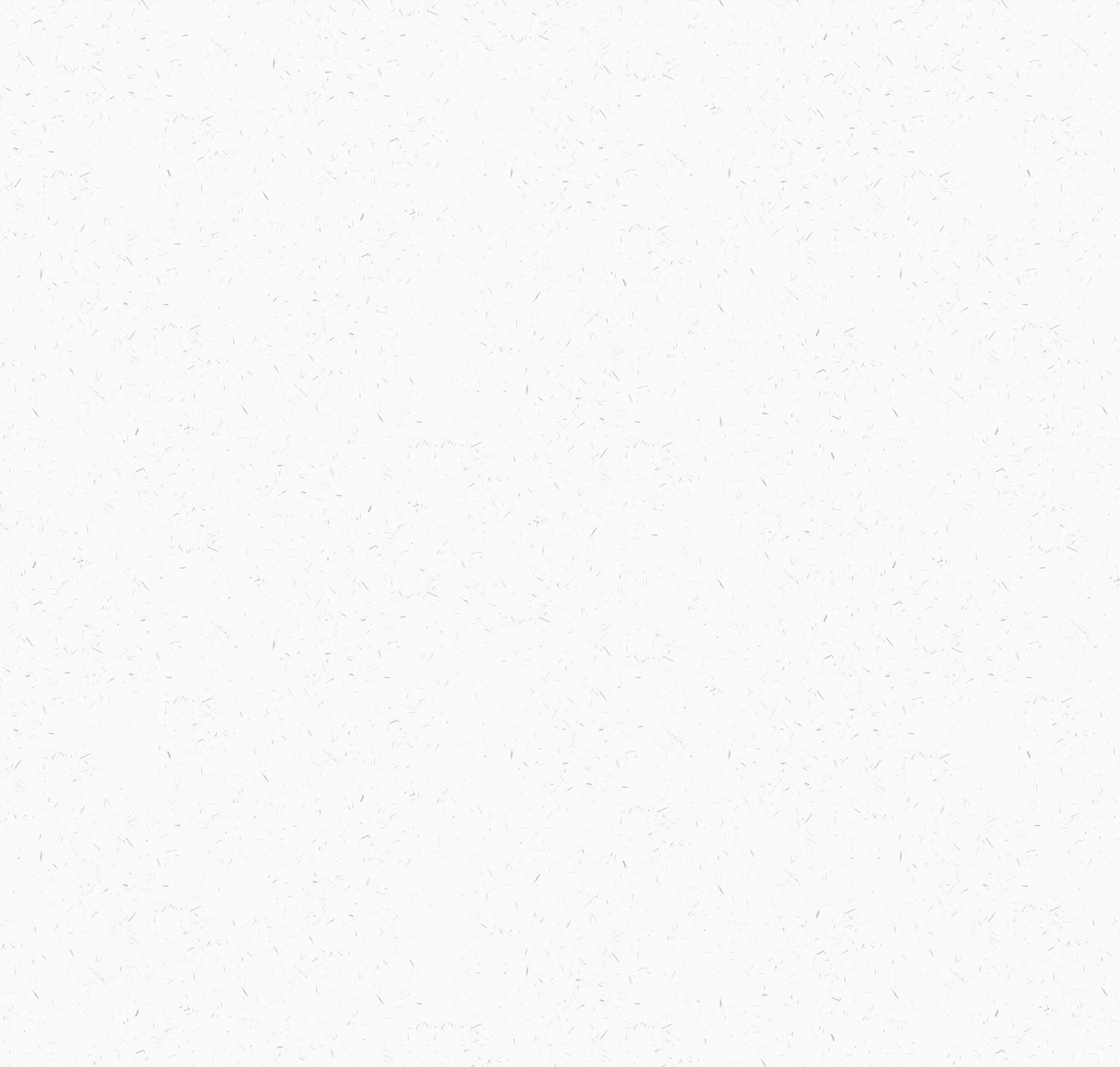 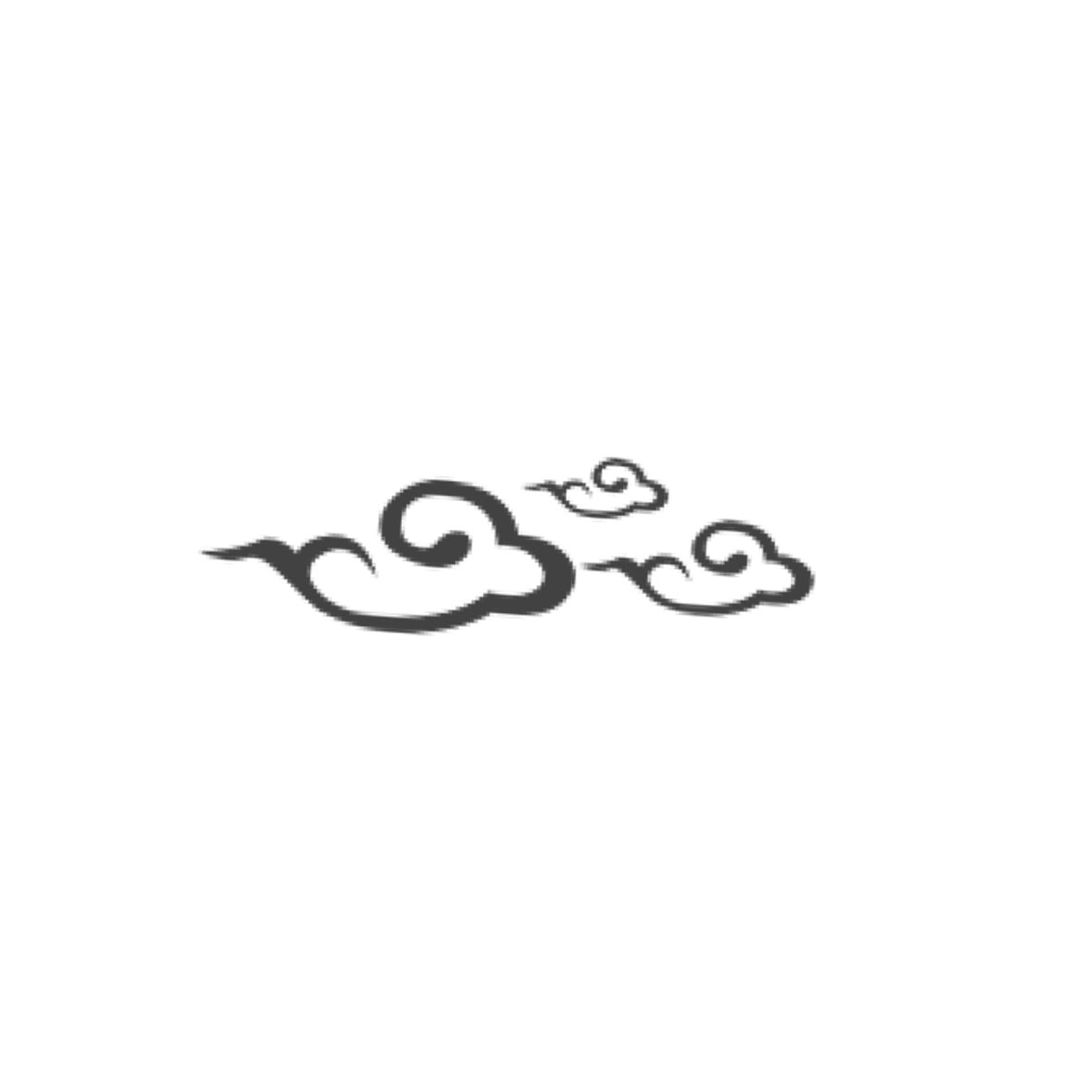 年度工作概述
单击编辑标题
单击编辑标题
单击编辑标题
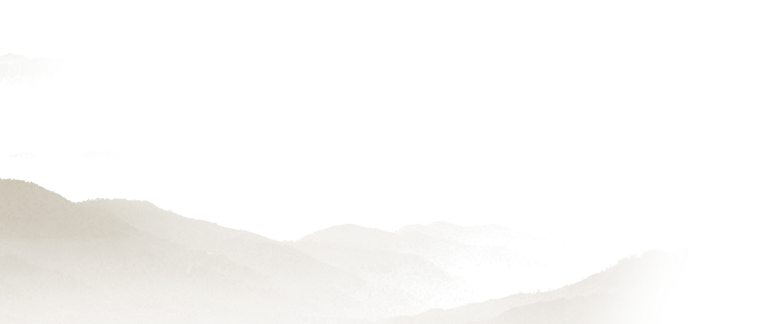 单击此处可编辑内容
单击此处可编辑内容
单击此处可编辑内容
关键词
关键词
单击此处可编辑内容，根据您的需要自由拉伸文本框大小
单击此处可编辑内容，根据您的需要自由拉伸文本框大小
单击编辑标题
单击编辑标题
单击编辑标题
单击此处可编辑内容
单击此处可编辑内容
单击此处可编辑内容
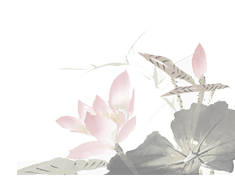 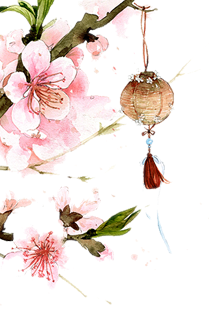 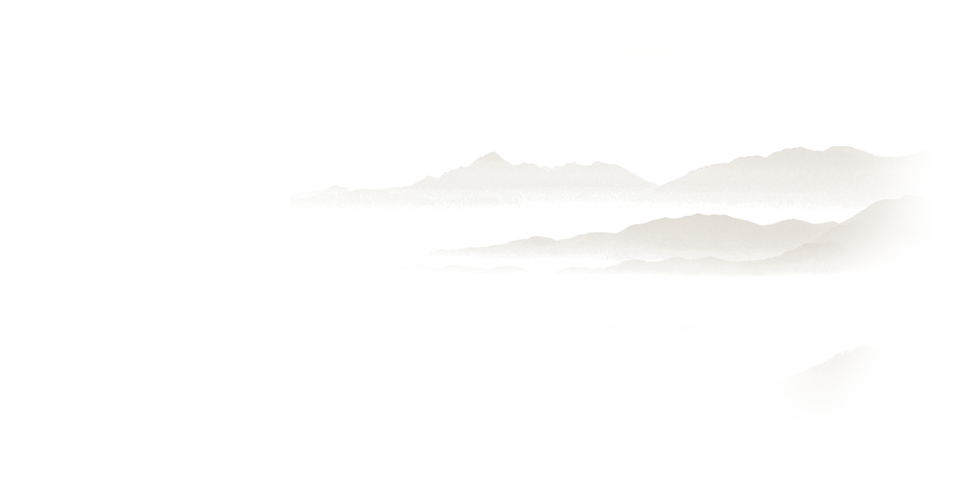 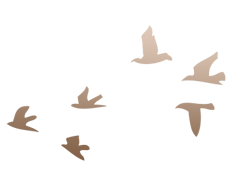 贰
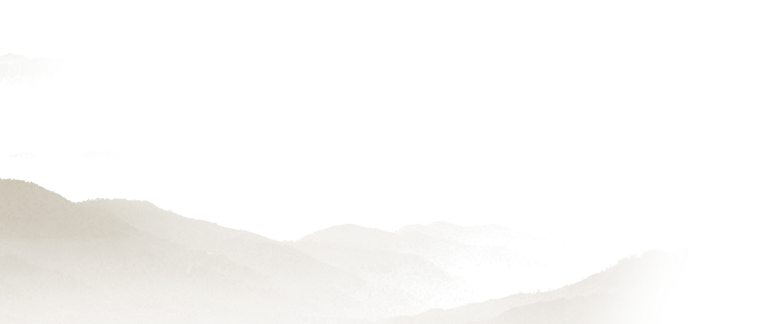 明年工作计划
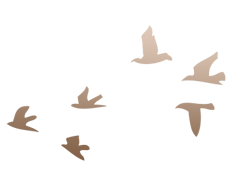 Lorem ipsum dolor sit amet, consectetuer adipiscing elit. Maecenas porttitor congue massa. Fusce posuere, magna sed Lorem ipsum dolor sit amet, consectetuer adipiscing
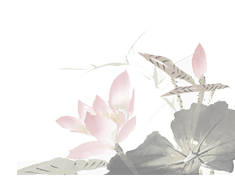 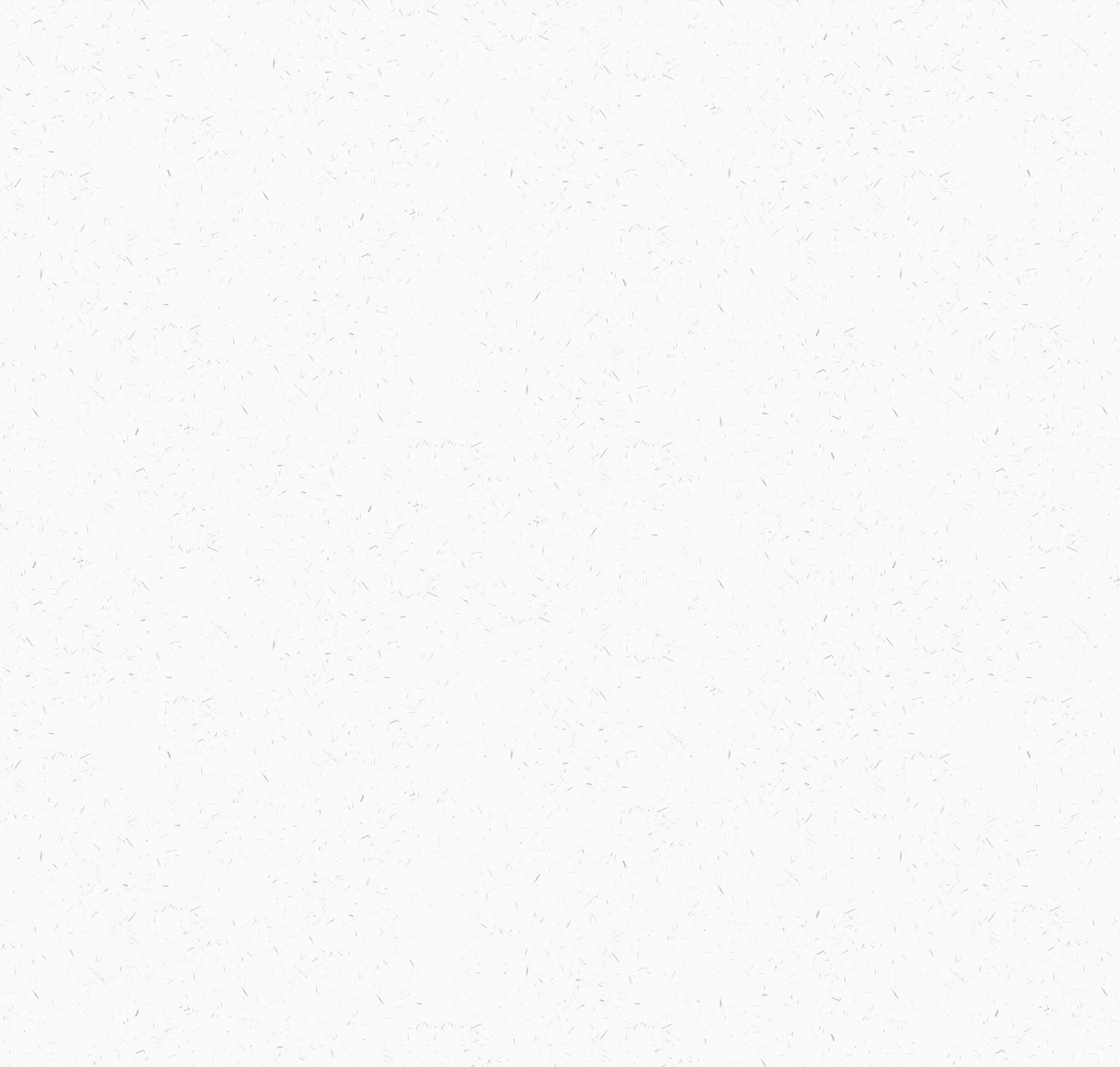 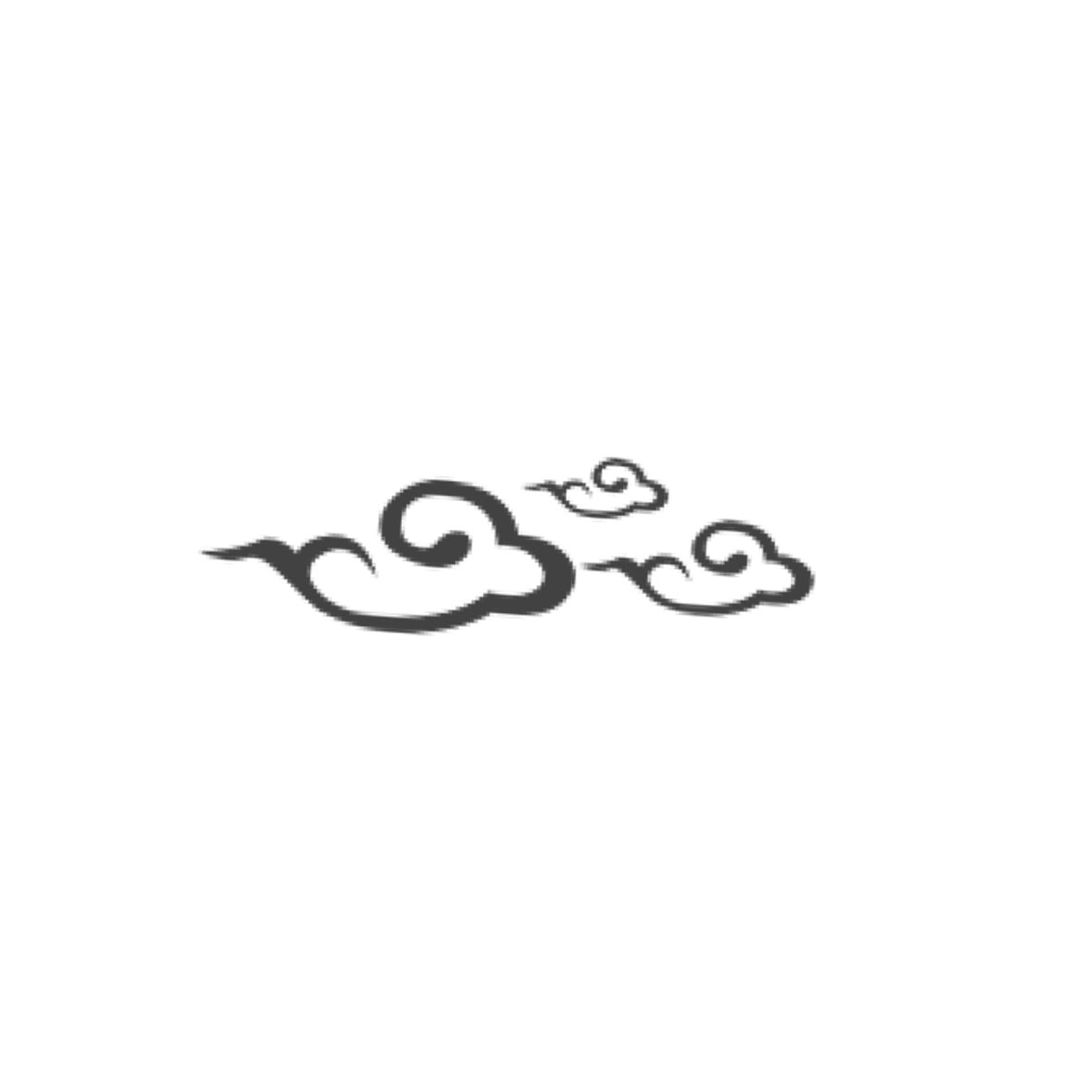 年度工作概述
01
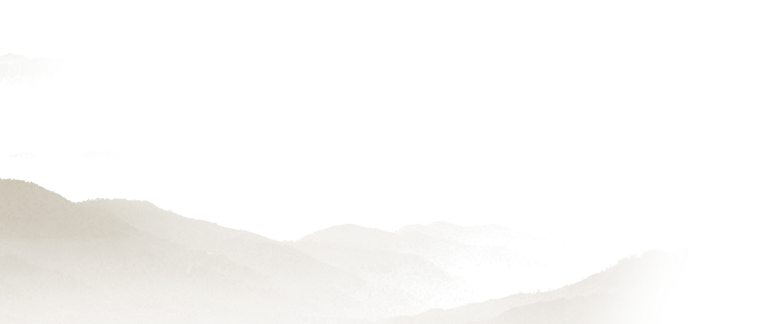 02
04
请替换文字内容
请替换文字内容
请替换文字内容
请替换文字内容
03
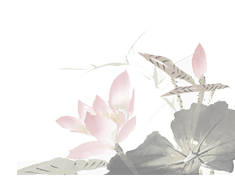 点击添加相关标题文字，点击添加相关标题文字，点击添加相关标题文字。
点击添加相关标题文字，点击添加相关标题文字，点击添加相关标题文字。
点击添加相关标题文字，点击添加相关标题文字，点击添加相关标题文字。
点击添加相关标题文字，点击添加相关标题文字，点击添加相关标题文字。
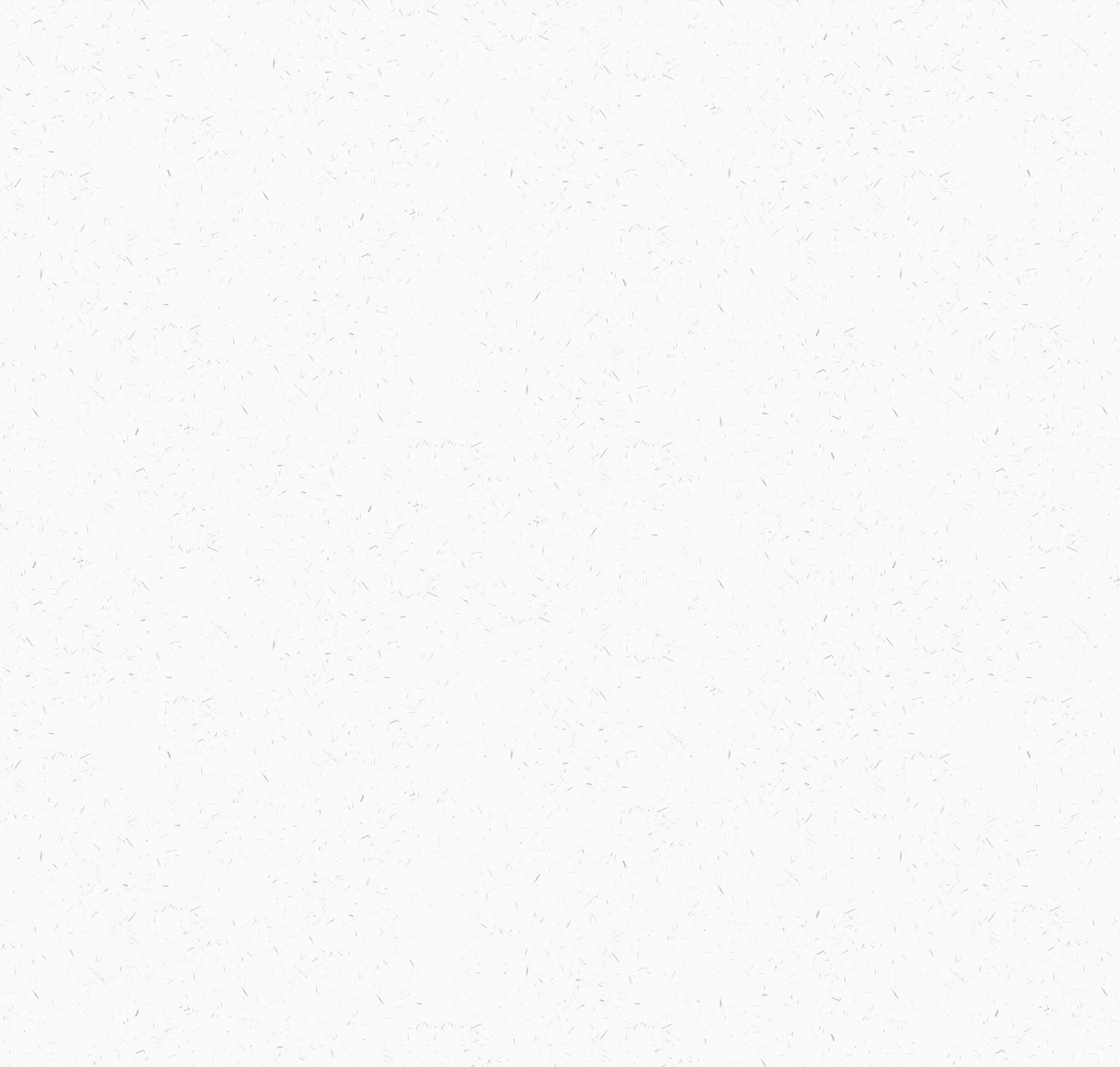 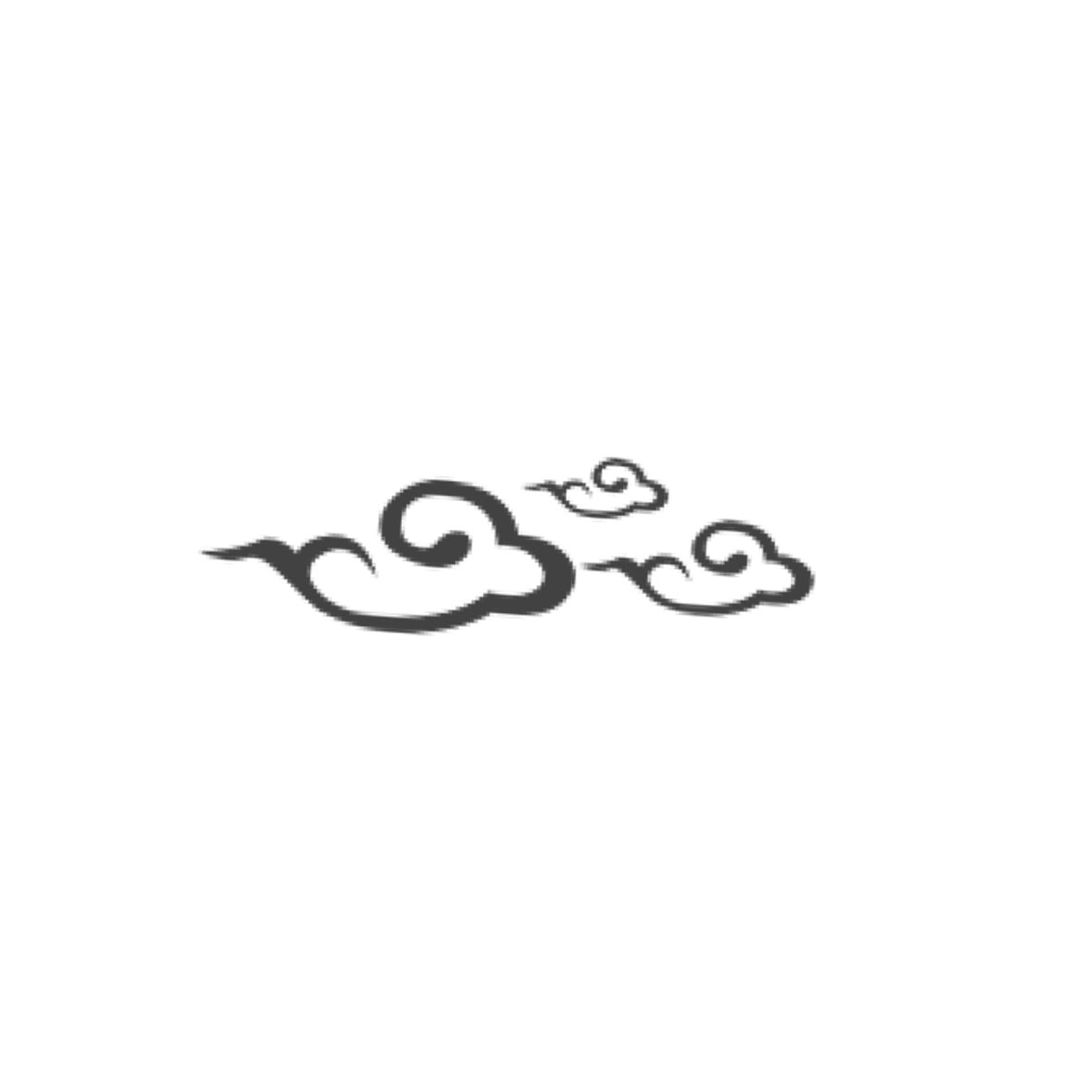 年度工作概述
4
输入标题文本
输入标题文本
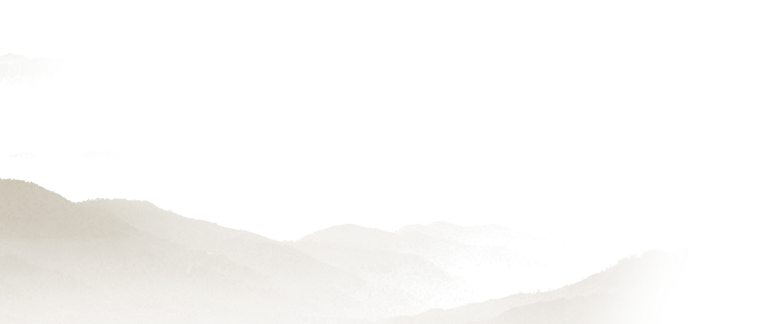 请替换文字内容复制你的内容到此 蓝素材网璞原
请替换文字内容复制你的内容到此 蓝素材网璞原
2
3
输入标题文本
请替换文字内容复制你的内容到此 蓝素材网璞原
1
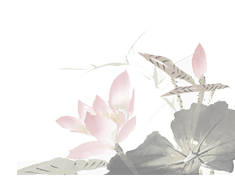 输入标题文本
请替换文字内容复制你的内容到此 蓝素材网璞原
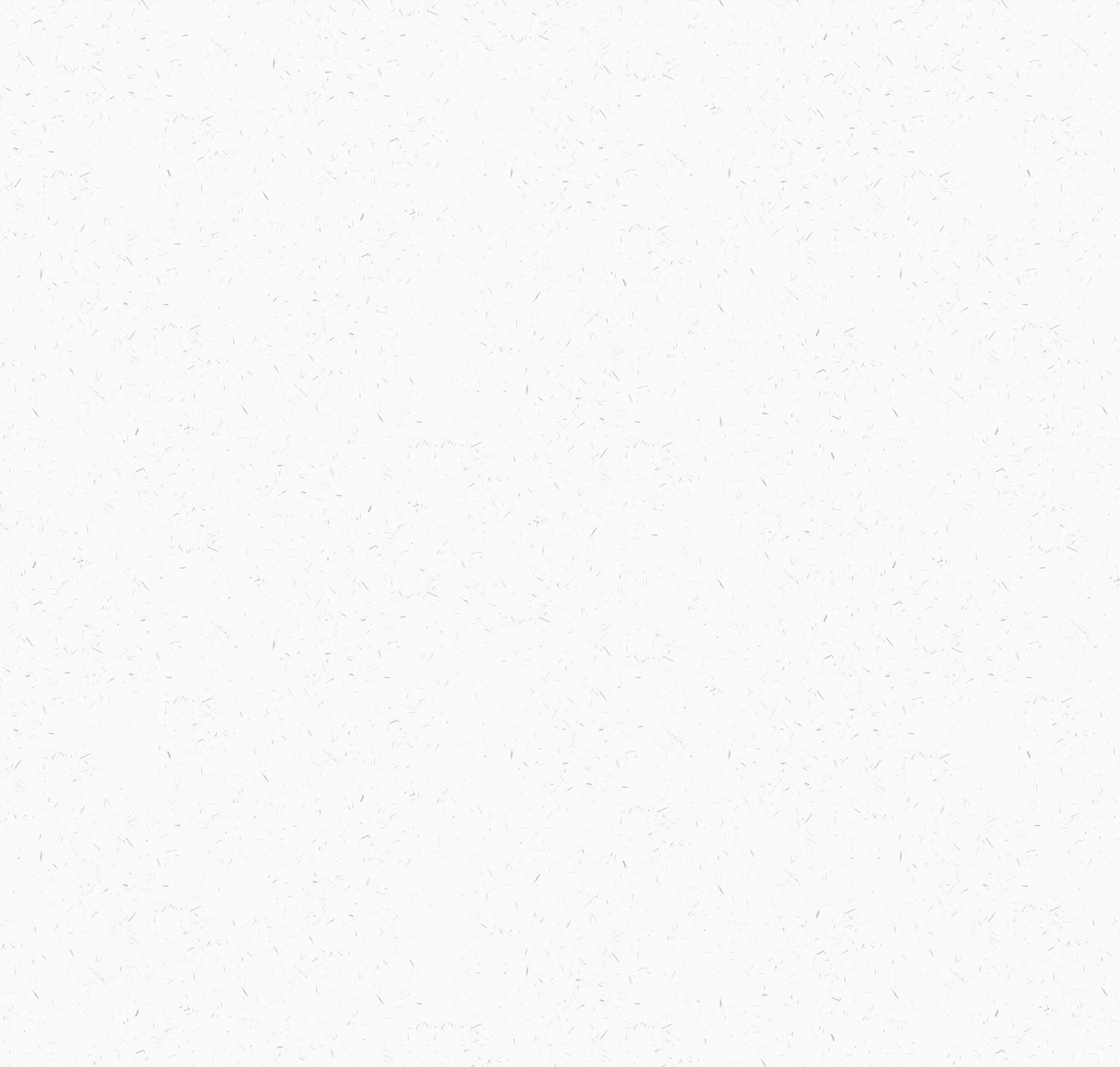 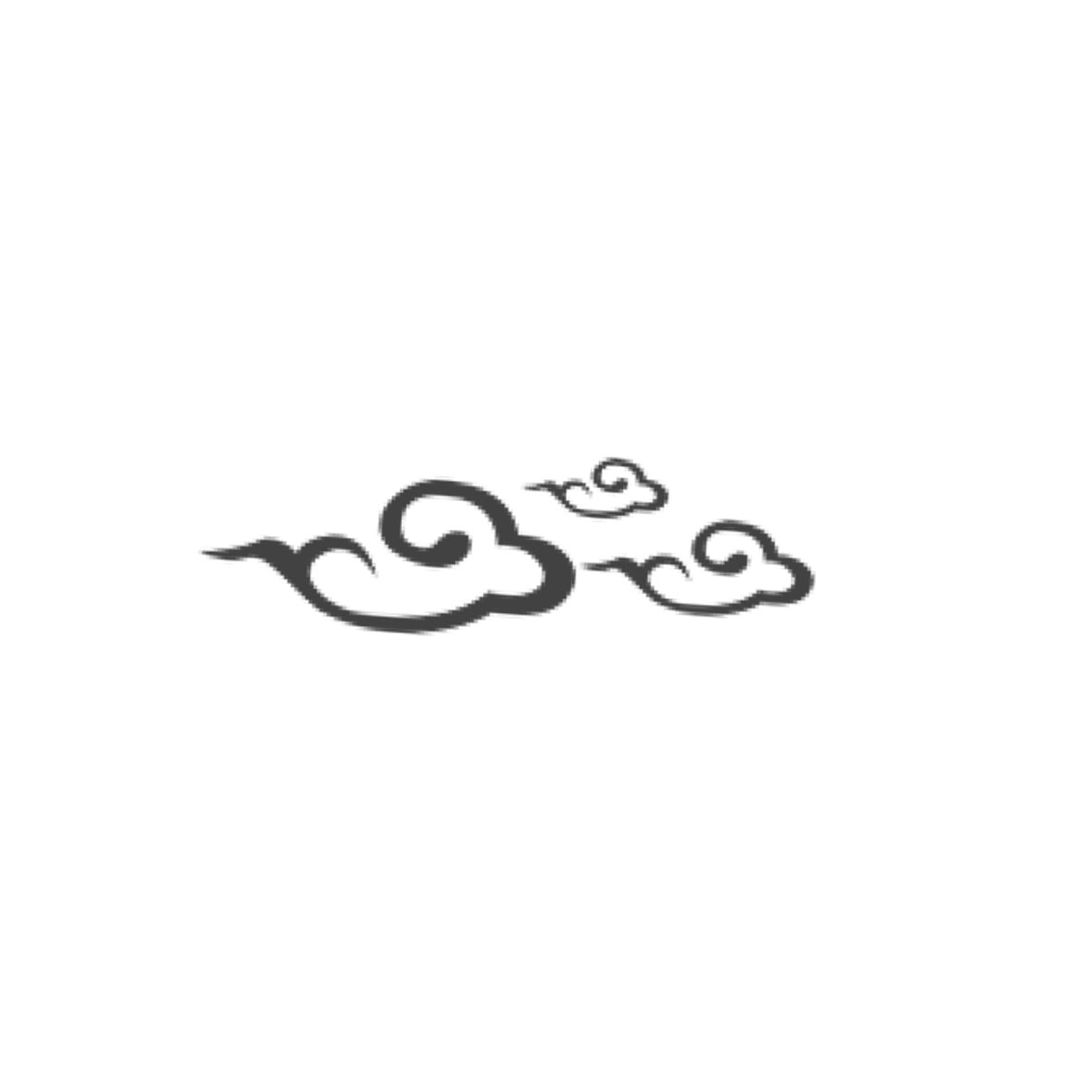 年度工作概述
输入标题文本
输入标题文本
输入标题文本
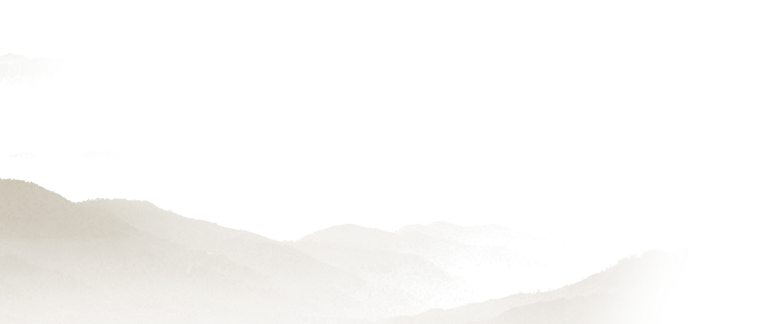 输入标题文本
输入标题文本
输入标题文本
输入标题文本
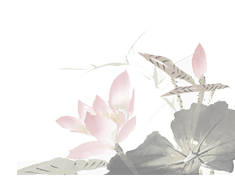 请替换文字内容复制你的内容到此蓝素材网璞原
请替换文字内容复制你的内容到此蓝素材网璞原
请替换文字内容复制你的内容到此蓝素材网璞原
请替换文字内容复制你的内容到此蓝素材网璞原
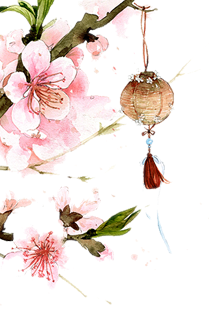 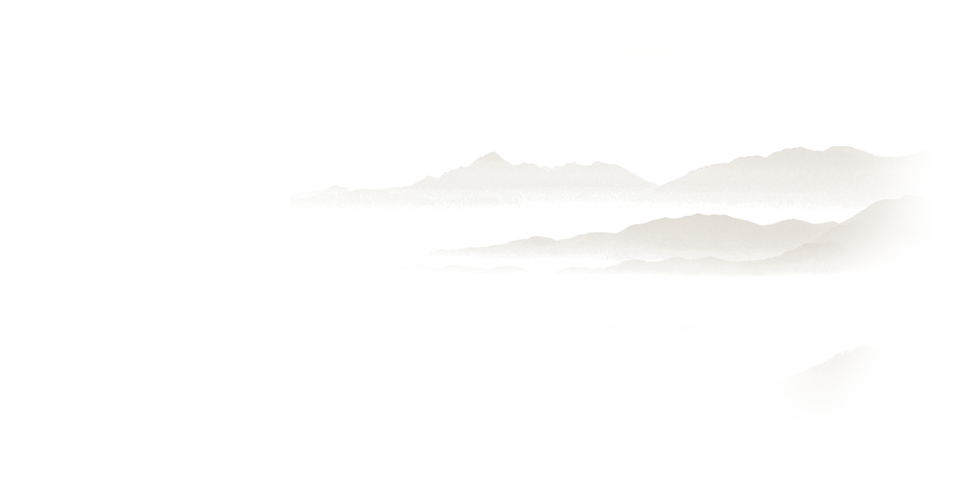 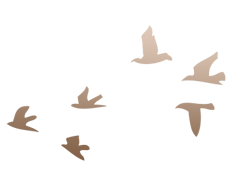 叁
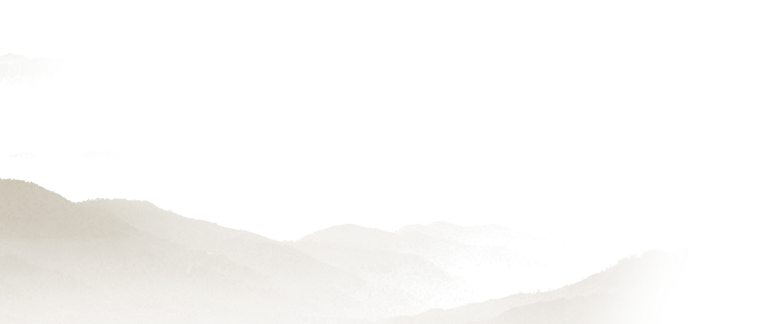 成功项目展示
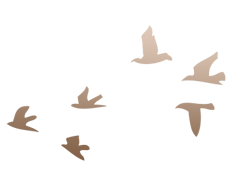 Lorem ipsum dolor sit amet, consectetuer adipiscing elit. Maecenas porttitor congue massa. Fusce posuere, magna sed Lorem ipsum dolor sit amet, consectetuer adipiscing
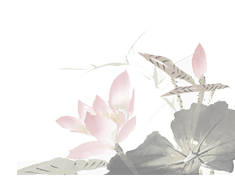 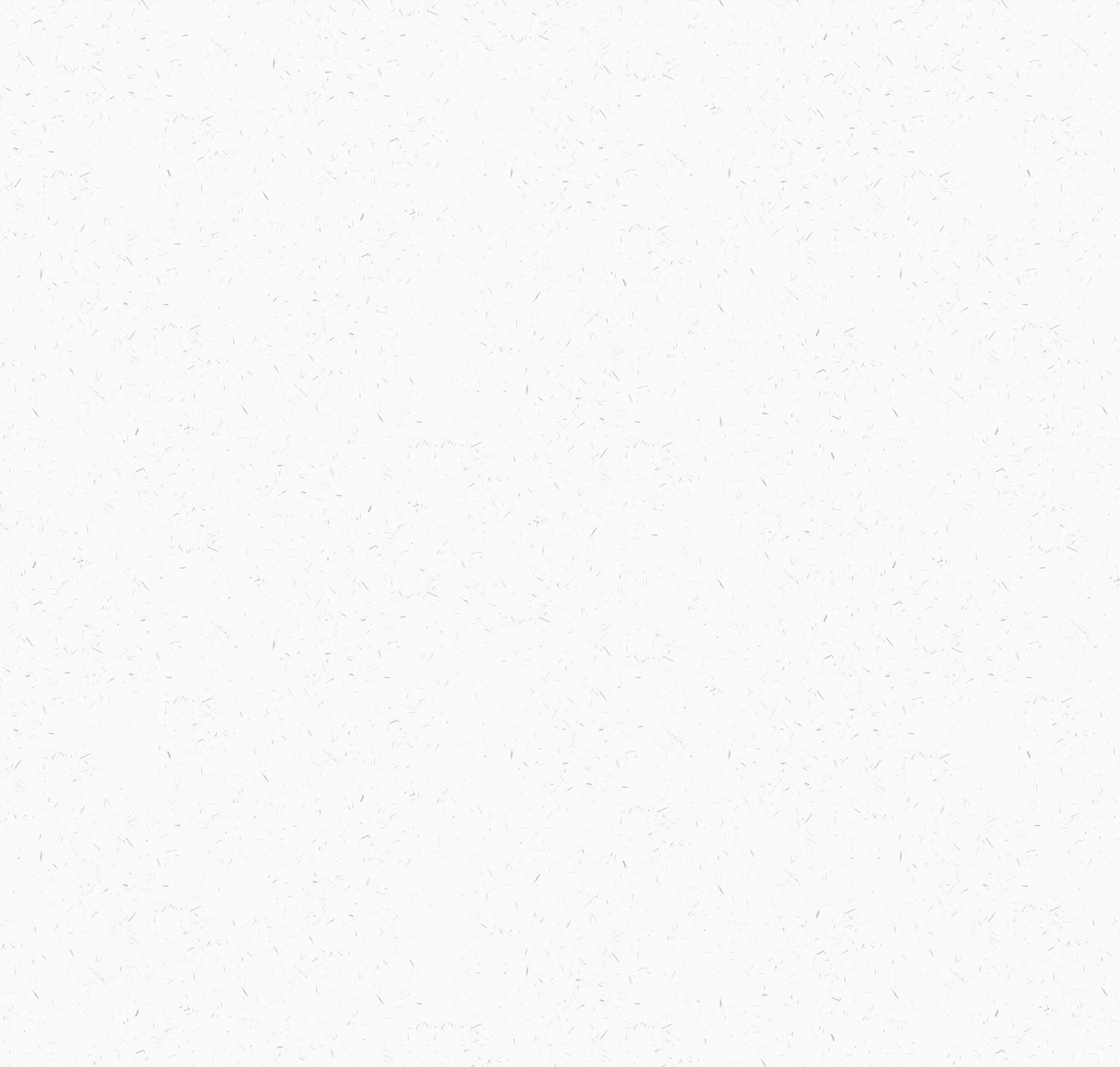 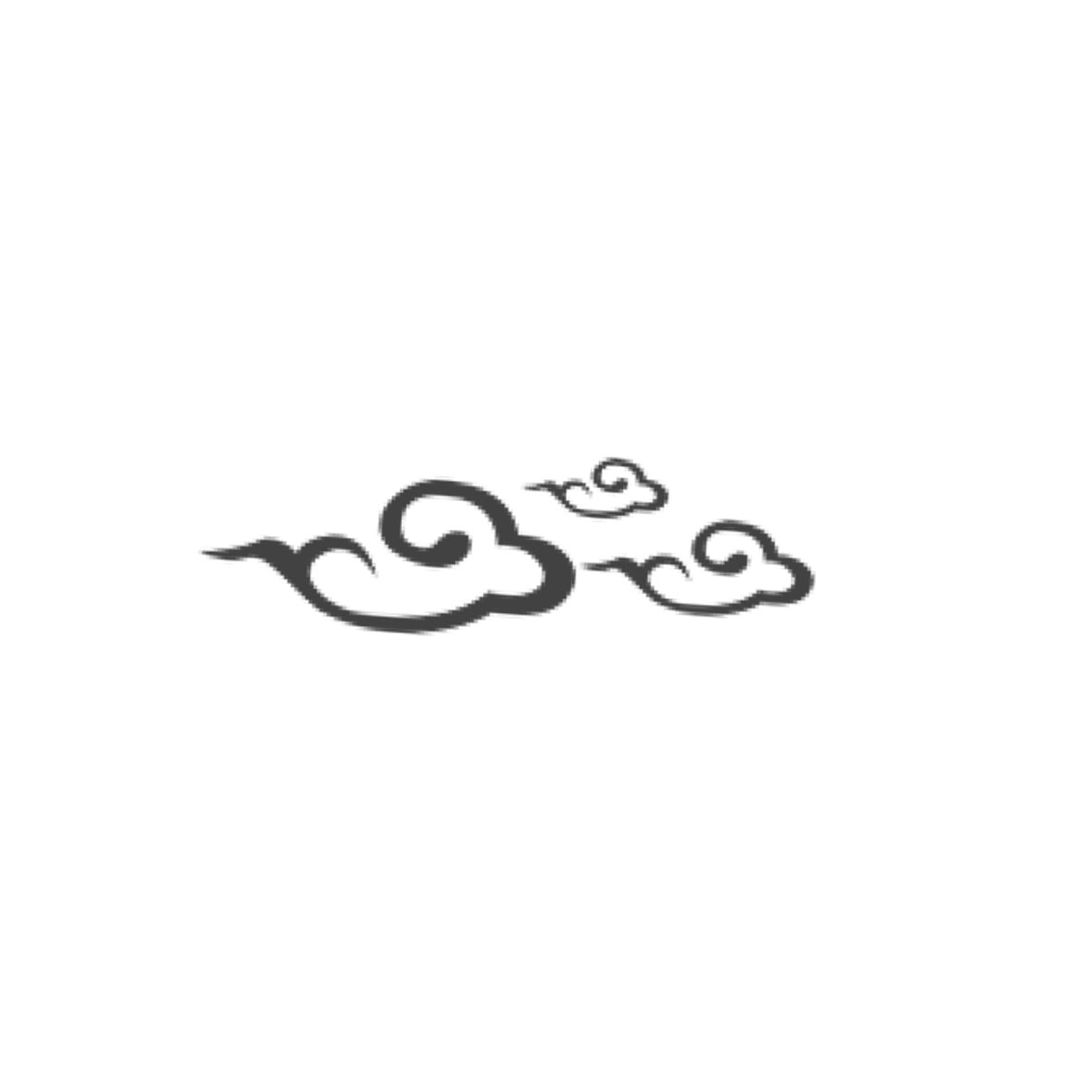 年度工作概述
输入标题文本
输入标题文本
请替换文字内容复制你的内容到此 蓝素材网璞原设计
请替换文字内容复制你的内容到此 蓝素材网璞原设计
输入标题文本
请替换文字内容复制你的内容到此 蓝素材网璞原设计
输入标题文本
输入标题文本
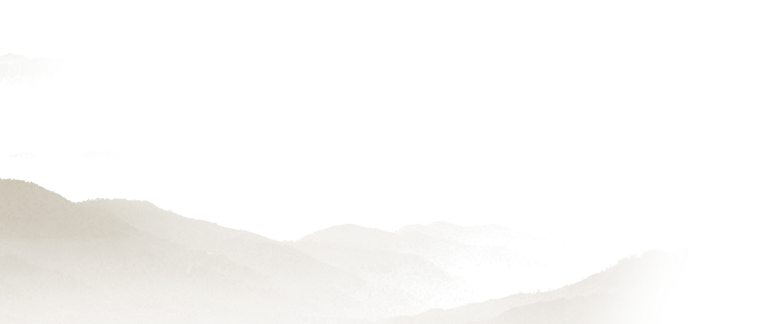 请替换文字内容复制你的内容到此 蓝素材网璞原设计
请替换文字内容复制你的内容到此 蓝素材网璞原设计
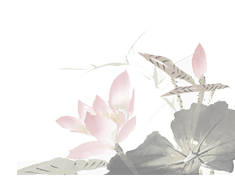 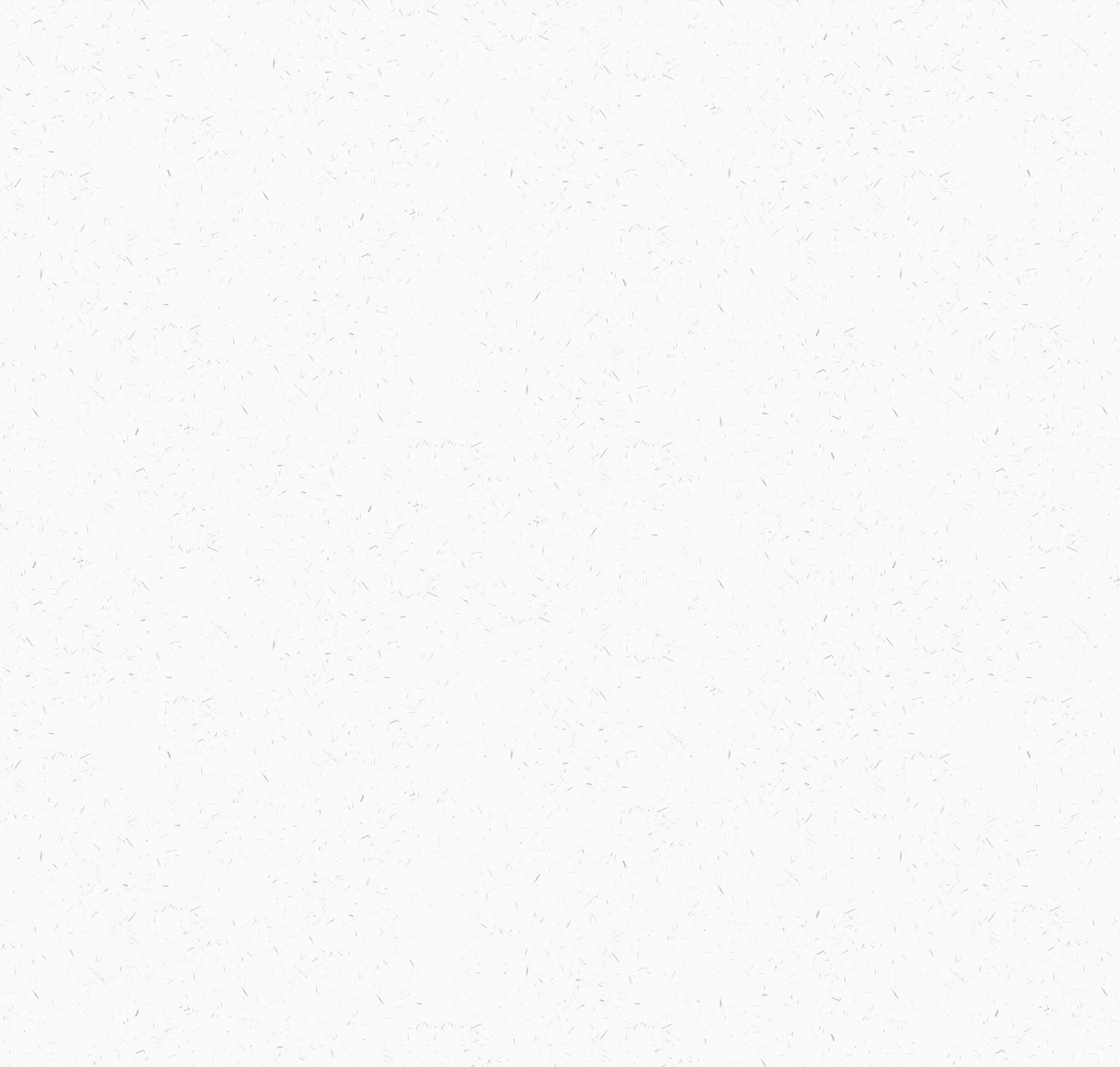 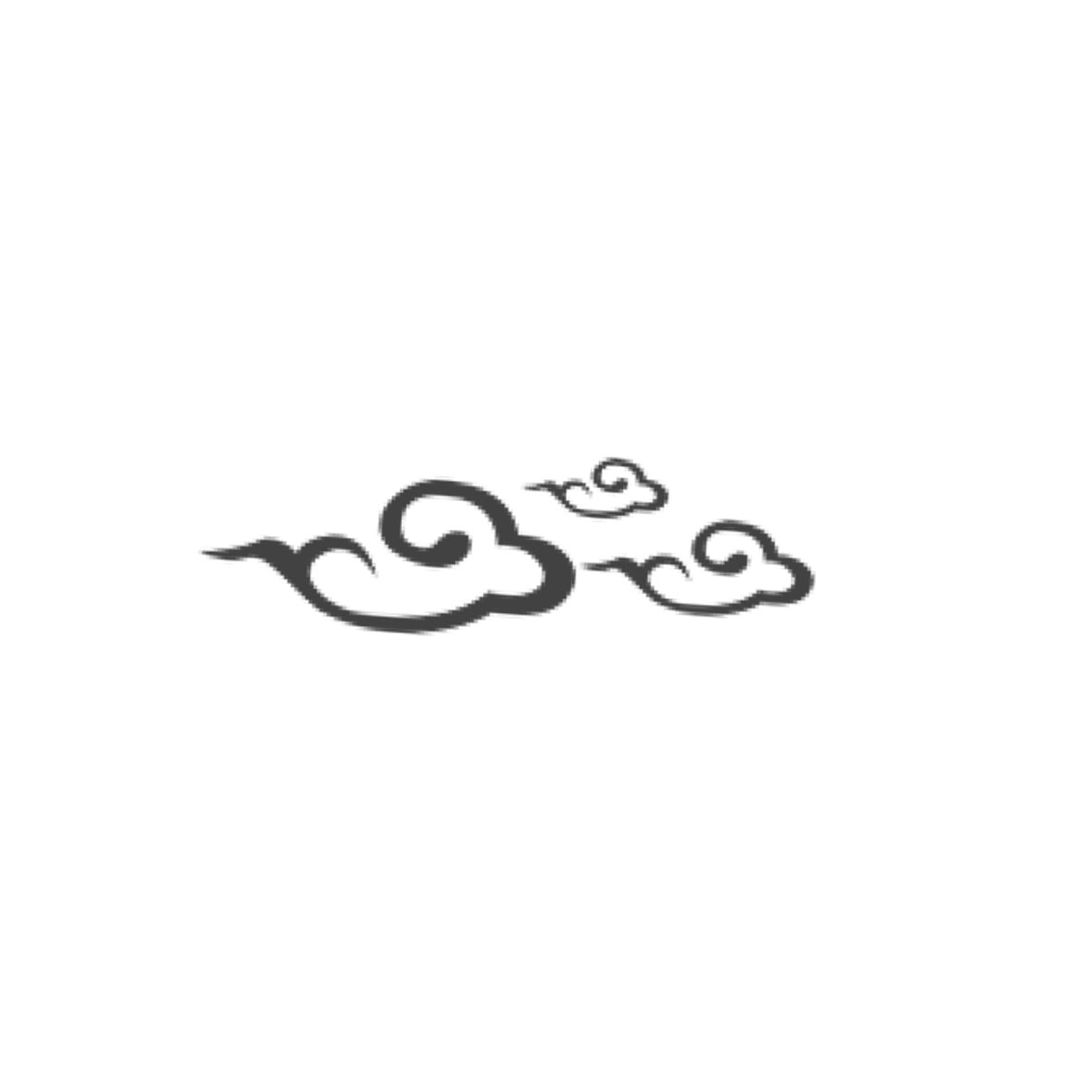 年度工作概述
添加标题
添加标题
添加标题
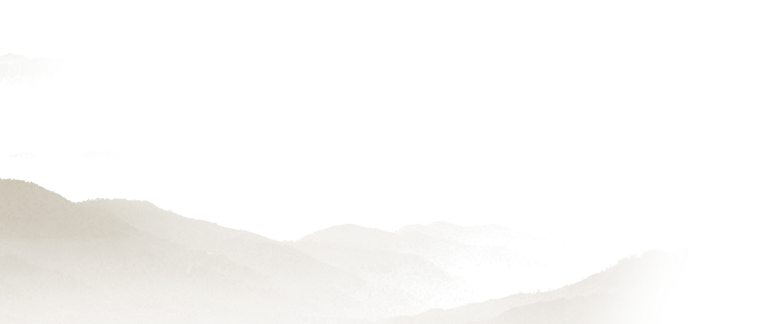 添加标题
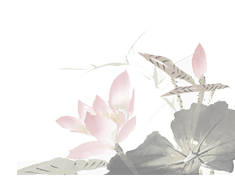 添加标题
添加标题
您的内容打在这里，或者通过复制您的文本后，在此框中选择粘贴，并选择只保留文字，您的内容打在这里，或者通过复制您的文本后，在此框中选择粘贴，并选择只保留文字。
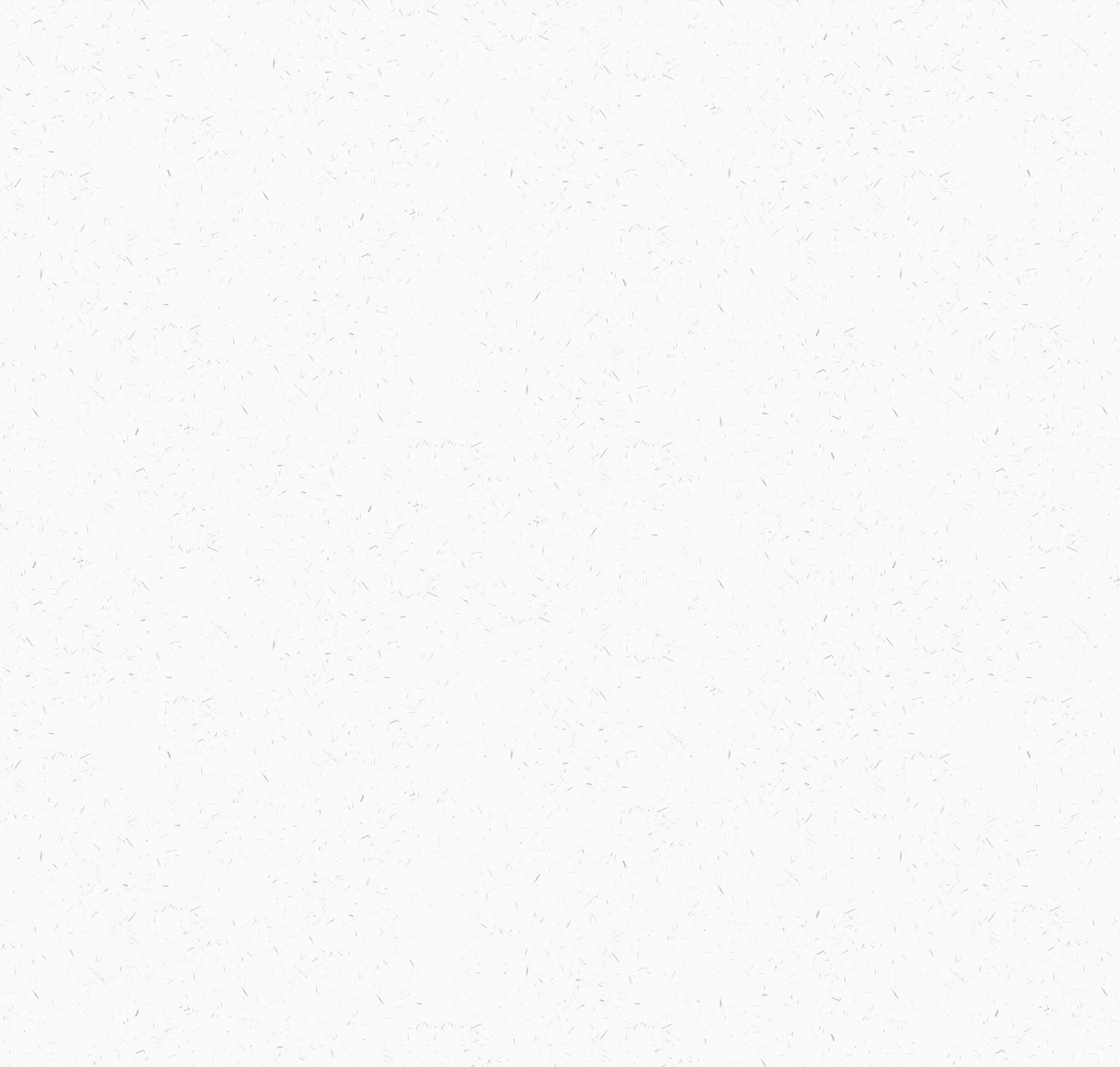 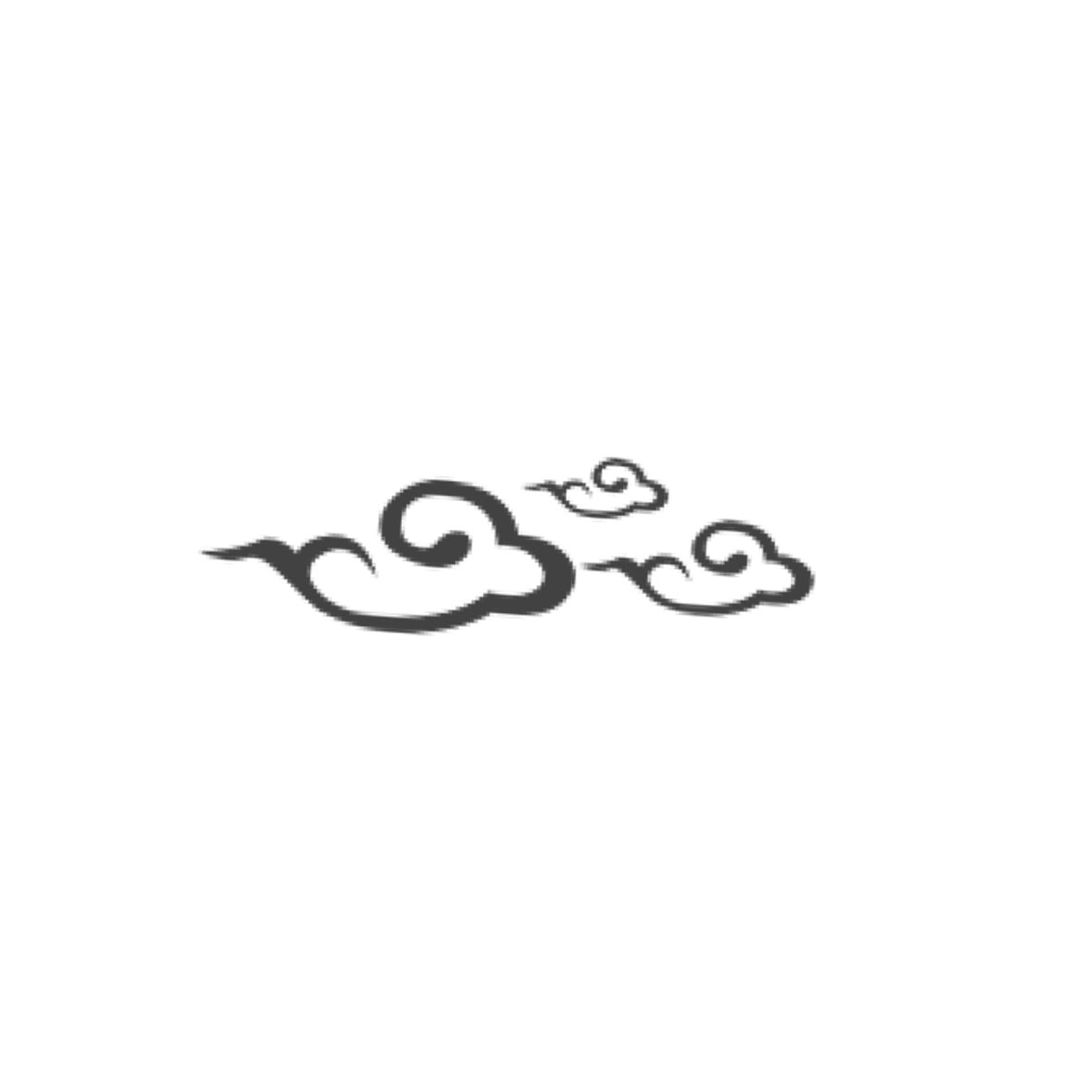 年度工作概述
点击请替换文字内容
请替换文字内容，点击添加相关标题文字，修改文字内容，也可以直接复制你的内容到此。请替换文字内容，点击添加相关标题文字，修改文字内容，也可以直接复制你的内容到此。请替换文字内容，点击添加相关标题文字，修改文字内容。
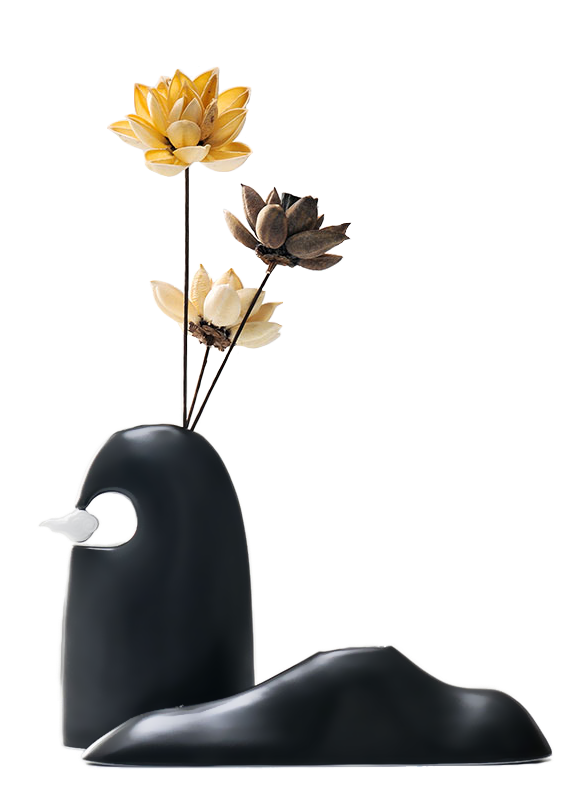 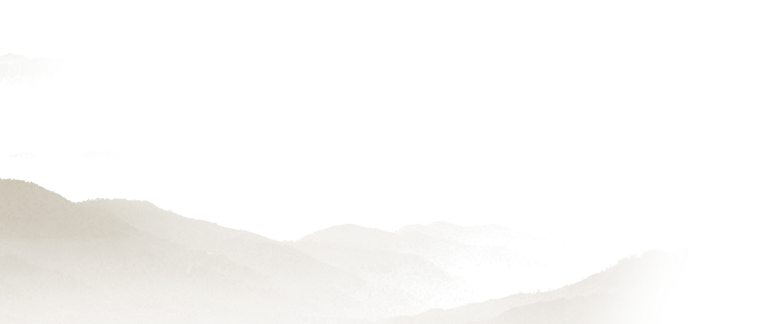 点击请替换文字内容
请替换文字内容，点击添加相关标题文字，修改文字内容，也可以直接复制你的内容到此。请替换文字内容，点击添加相关标题文字，修改文字内容，也可以直接复制你的内容到此。
1
点击请替换文字内容
请替换文字内容，点击添加相关标题文字，修改文字内容，也可以直接复制你的内容到此。请替换文字内容，点击添加相关标题文字，修改文字内容，也可以直接复制你的内容到此。
2
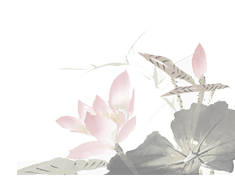 点击请替换文字内容
请替换文字内容，点击添加相关标题文字，修改文字内容，也可以直接复制你的内容到此。请替换文字内容，点击添加相关标题文字，修改文字内容，也可以直接复制你的内容到此。
3
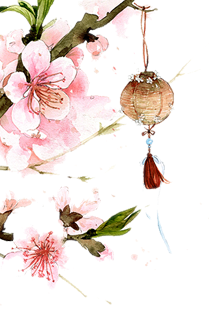 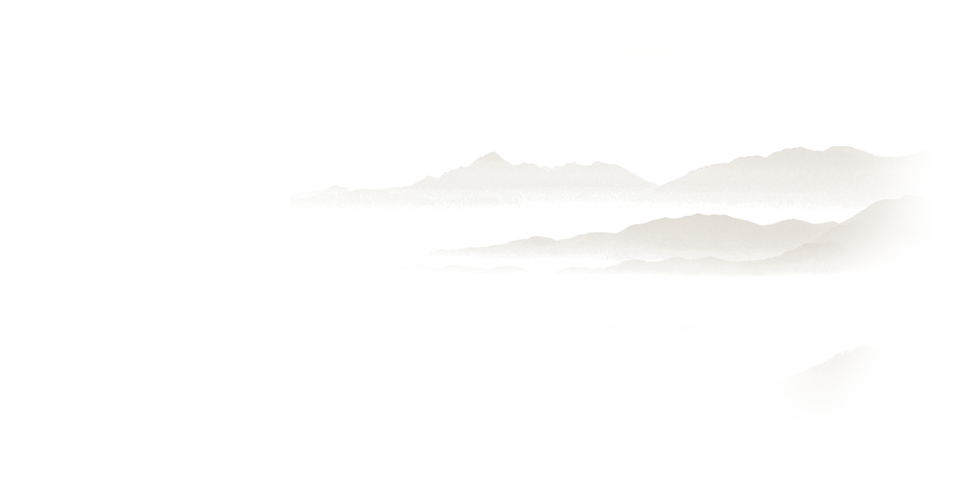 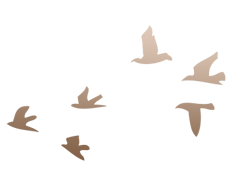 肆
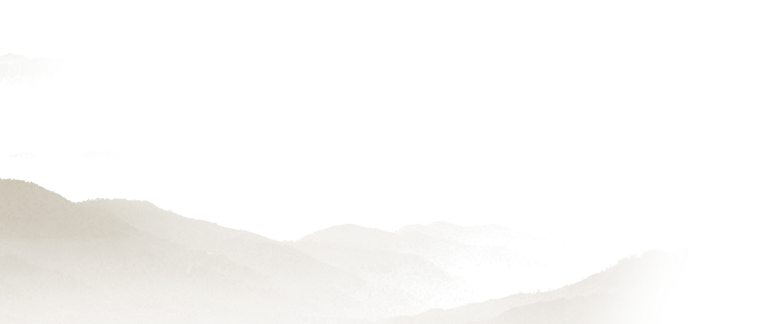 未来工作计划
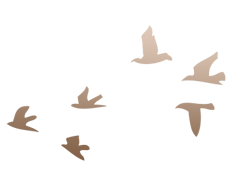 Lorem ipsum dolor sit amet, consectetuer adipiscing elit. Maecenas porttitor congue massa. Fusce posuere, magna sed Lorem ipsum dolor sit amet, consectetuer adipiscing
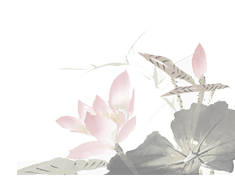 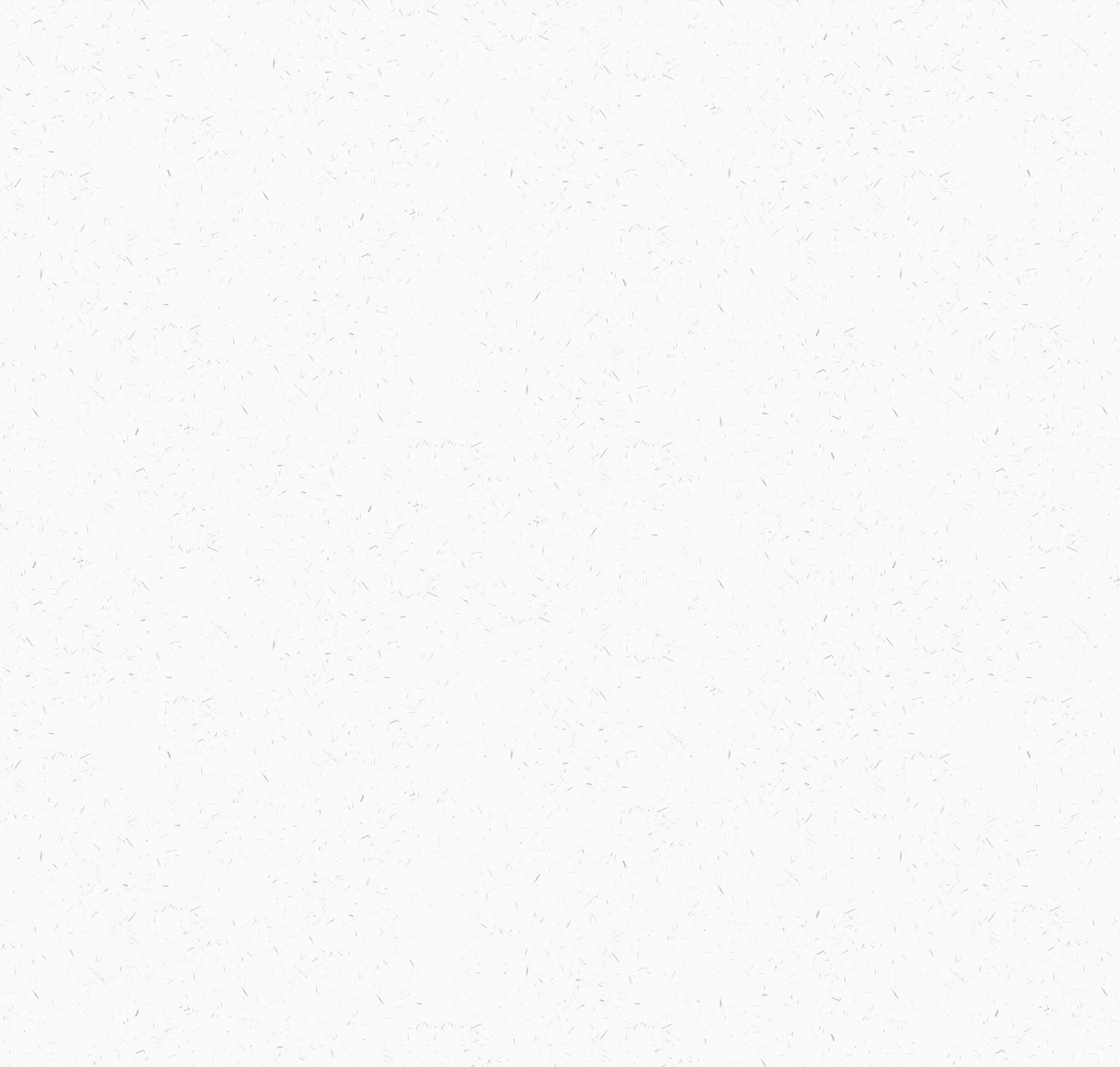 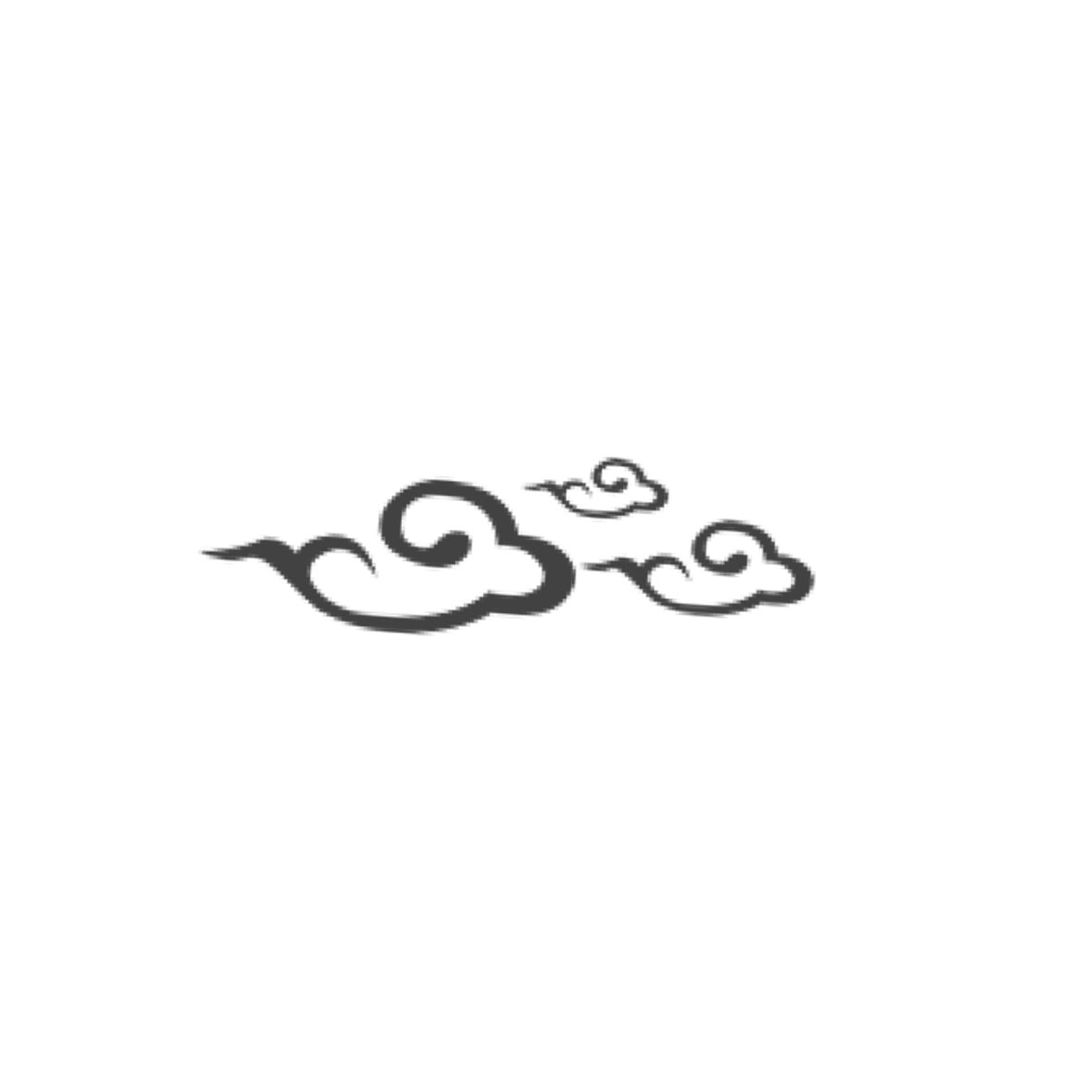 年度工作概述
单击此处编辑您要的内容，建议您在展示时采用微软雅黑字体，本模版所有图形线条及其相应素材均可自由编辑、改色、替换。
单击此处编辑您要的内容，建议您在展示时采用微软雅黑字体，本模版所有图形线条及其相应素材均可自由编辑、改色、替换。
单击此处编辑您要的内容，建议您在展示时采用微软雅黑字体，本模版所有图形线条及其相应素材均可自由编辑、改色、替换。
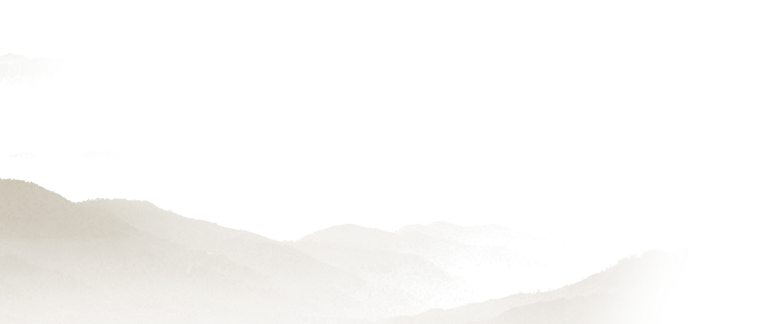 1996
1997
1998
2005
2013
单击此处编辑您要的内容，建议您在展示时采用微软雅黑字体，本模版所有图形线条及其相应素材均可自由编辑、改色、替换。
单击此处编辑您要的内容，建议您在展示时采用微软雅黑字体，本模版所有图形线条及其相应素材均可自由编辑、改色、替换。
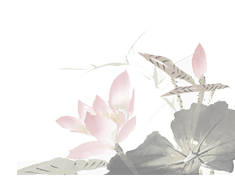 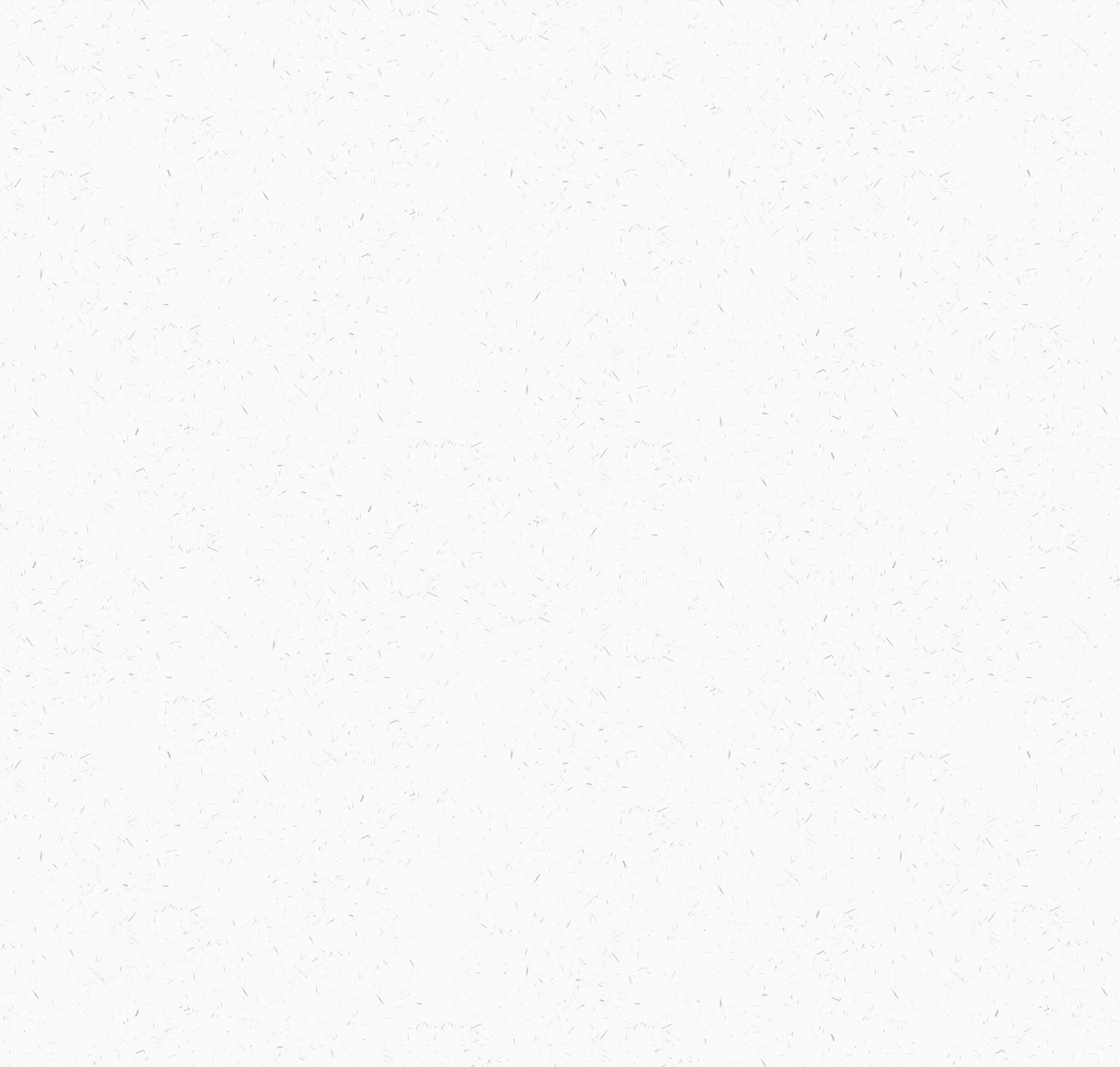 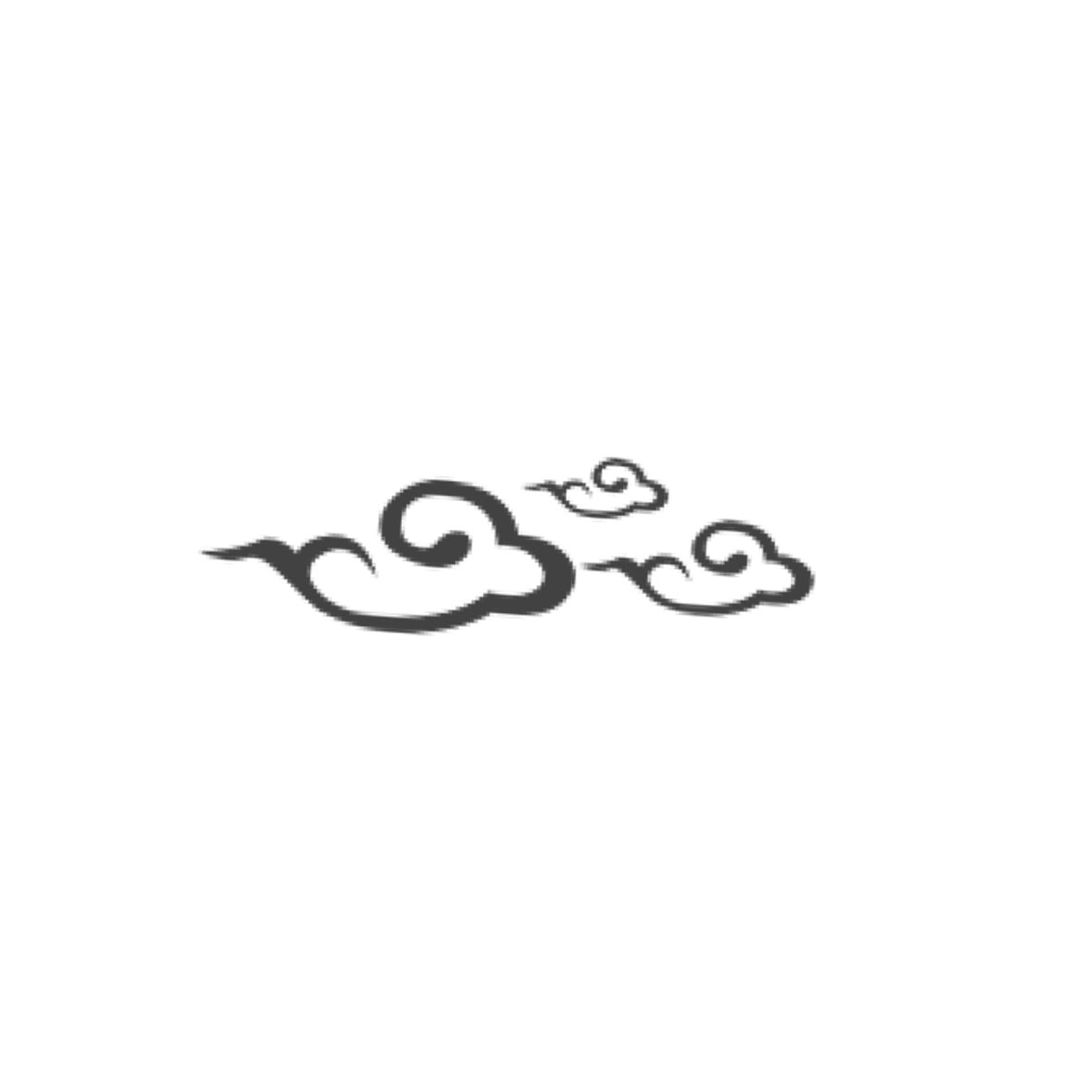 年度工作概述
点击此处更换文本点击此处更换文本
点击此处更换文本点击此处更换文本
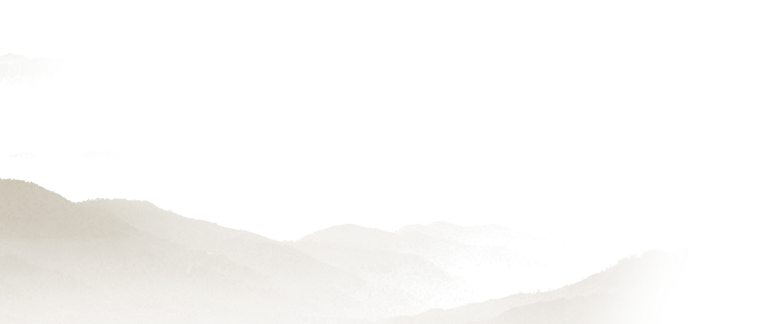 点击此处更换文本点击此处更换文本
点击此处更换文本点击此处更换文本
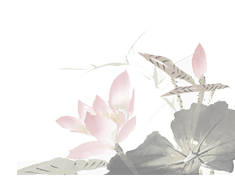 点击此处更换文本点击此处更换文本
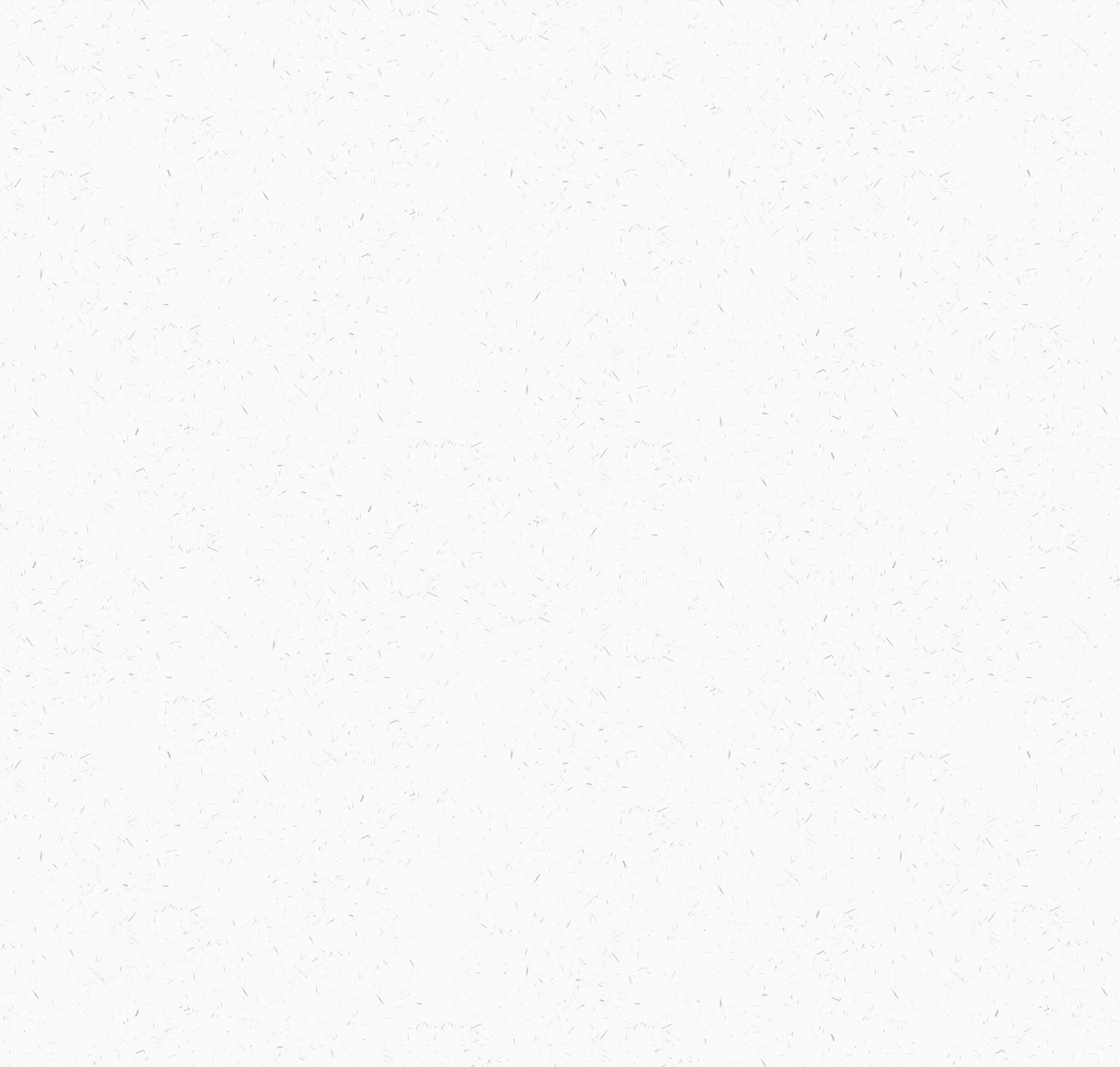 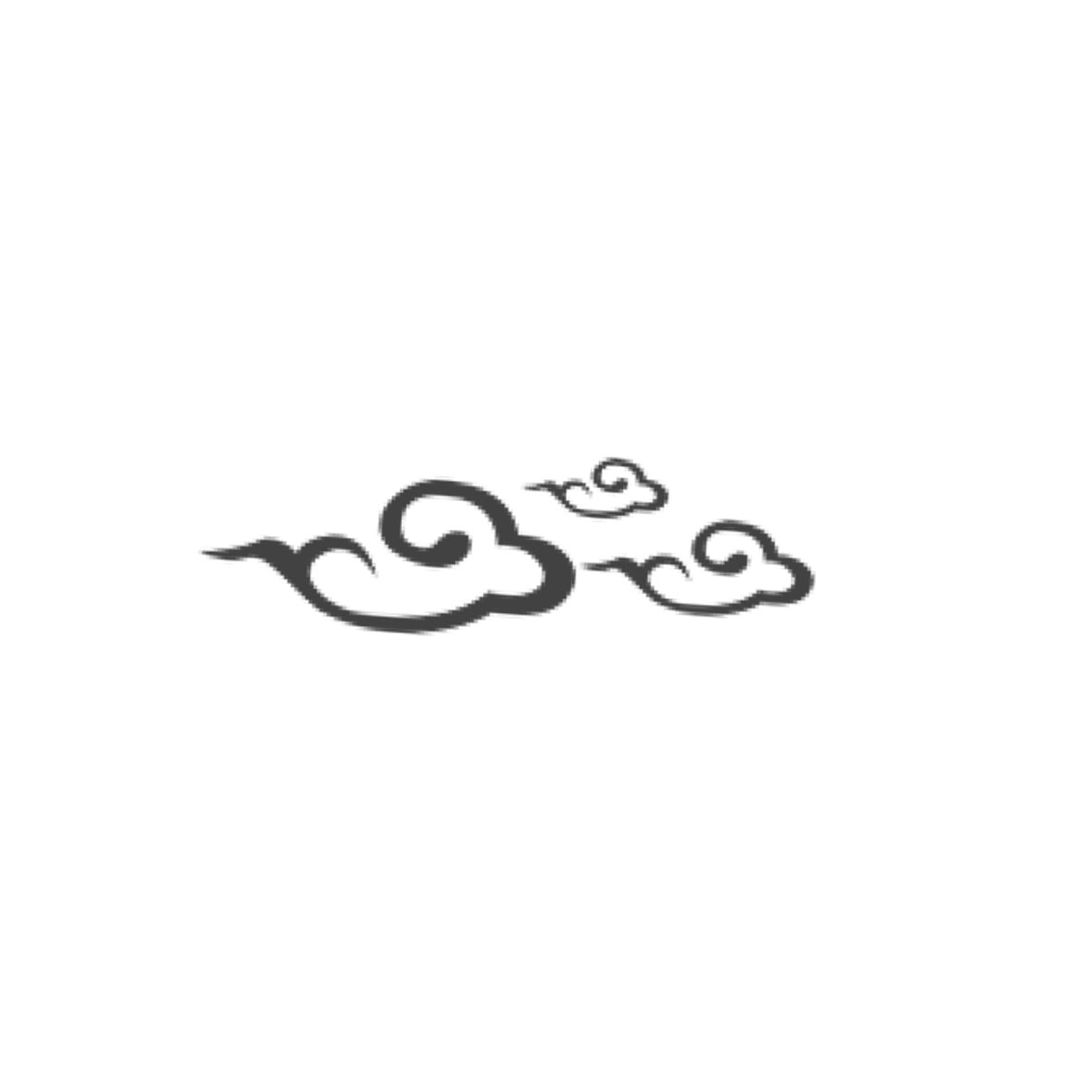 年度工作概述
关键词
关键词
关键词
关键词
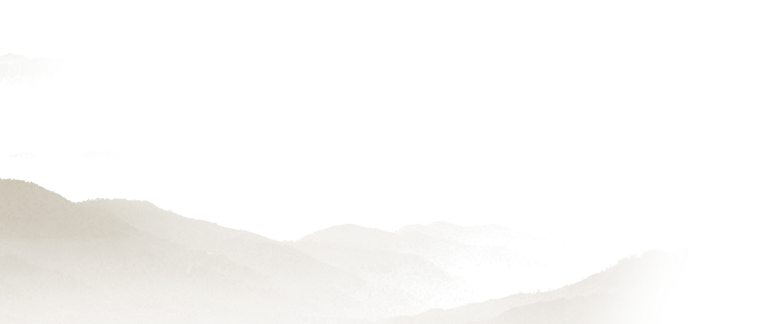 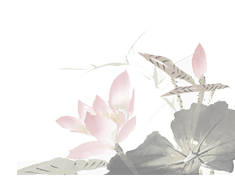 标题文本预设
标题文本预设
标题文本预设
标题文本预设
点击此处更换文本点击此处更换文本
点击此处更换文本点击此处更换文本
点击此处更换文本点击此处更换文本
点击此处更换文本点击此处更换文本
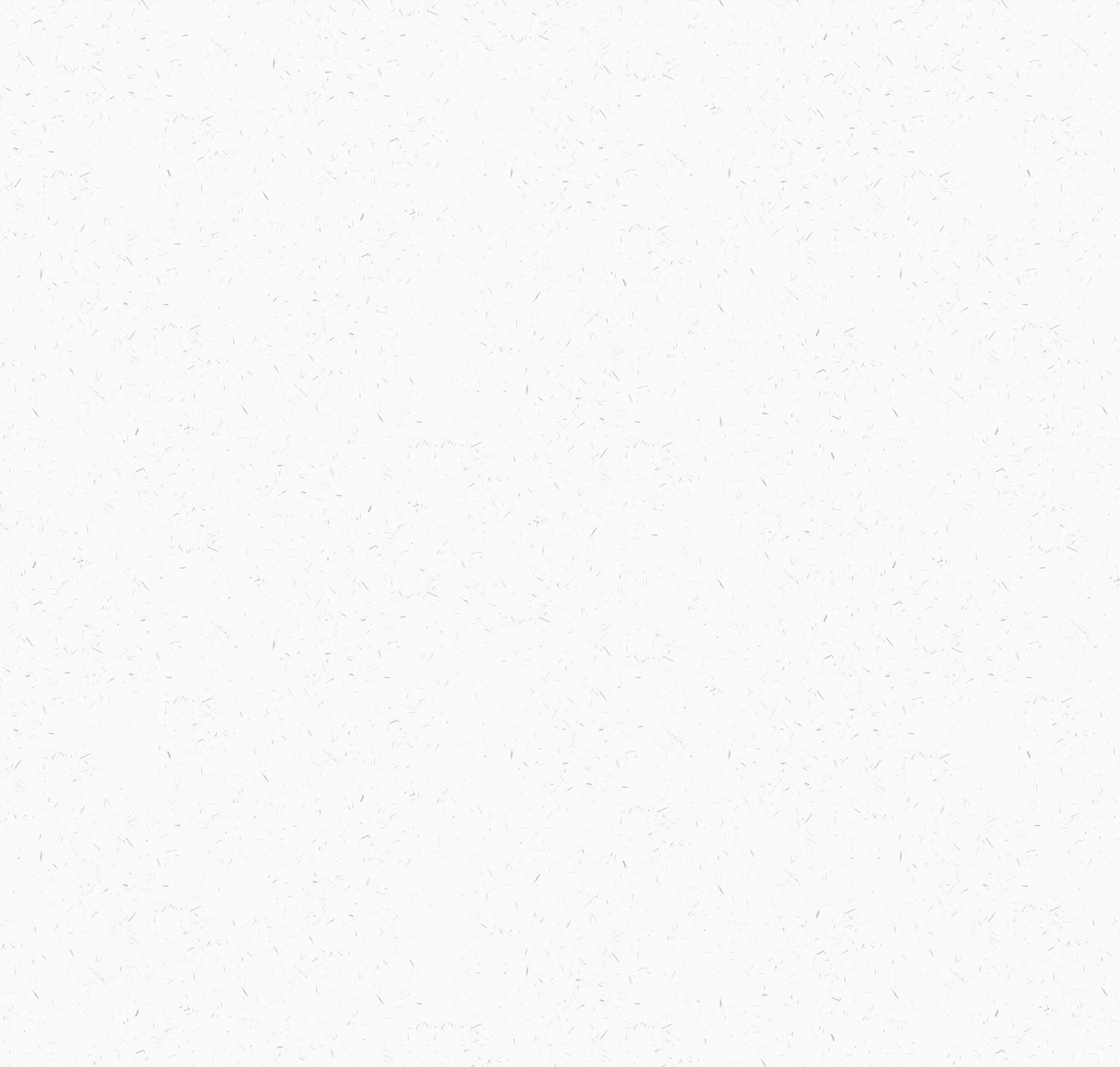 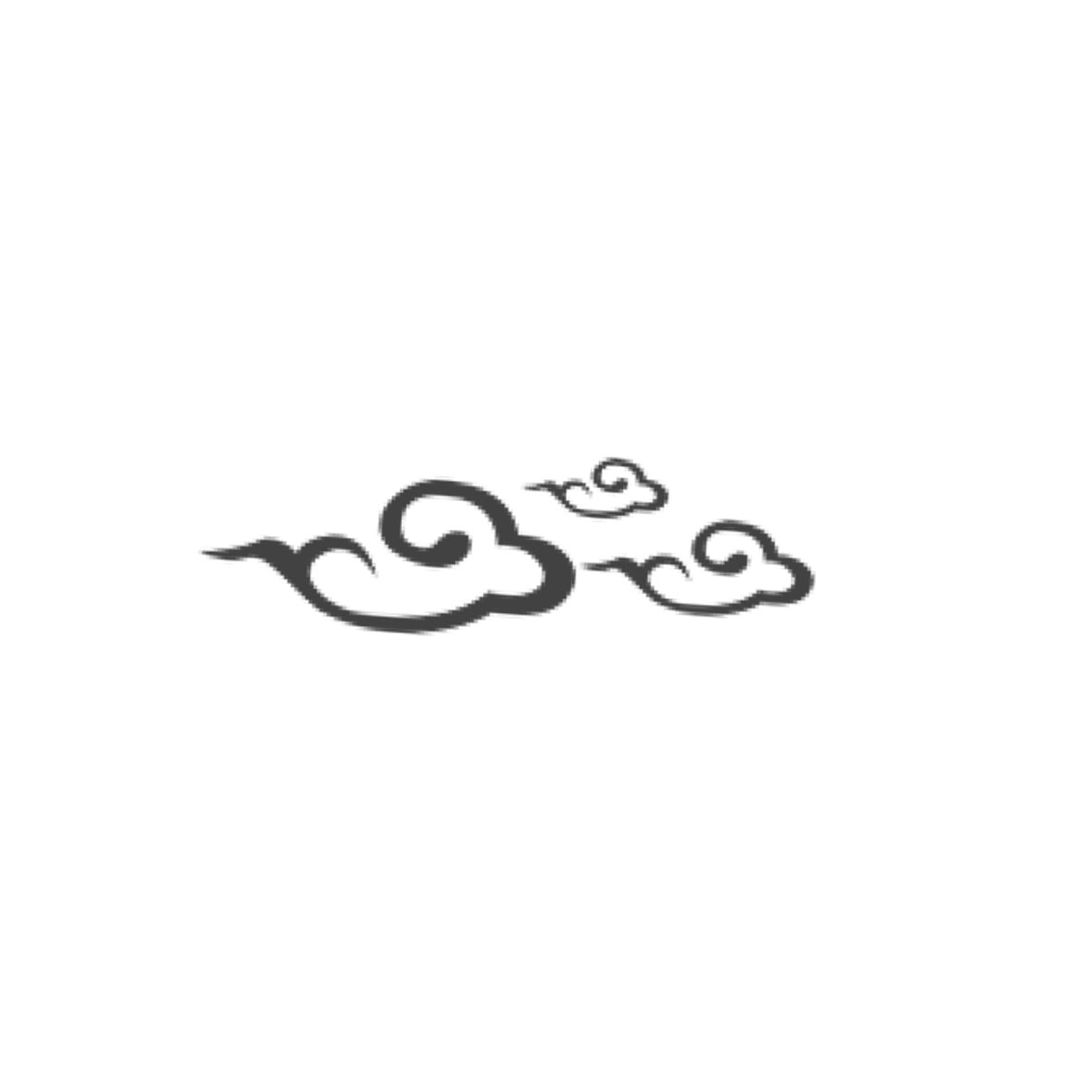 年度工作概述
单击编辑标题
A
单击此处可编辑内容，根据您的需要自由拉伸文本框大小
单击编辑标题
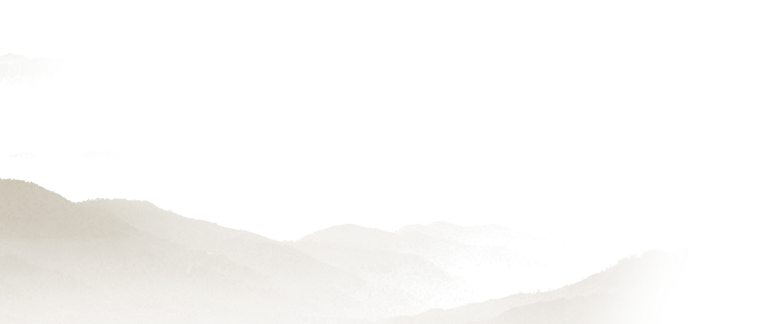 B
单击此处可编辑内容，根据您的需要自由拉伸文本框大小
单击编辑标题
C
单击此处可编辑内容，根据您的需要自由拉伸文本框大小
单击编辑标题
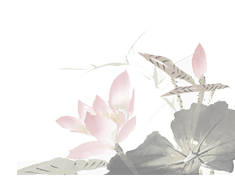 D
单击此处可编辑内容，根据您的需要自由拉伸文本框大小